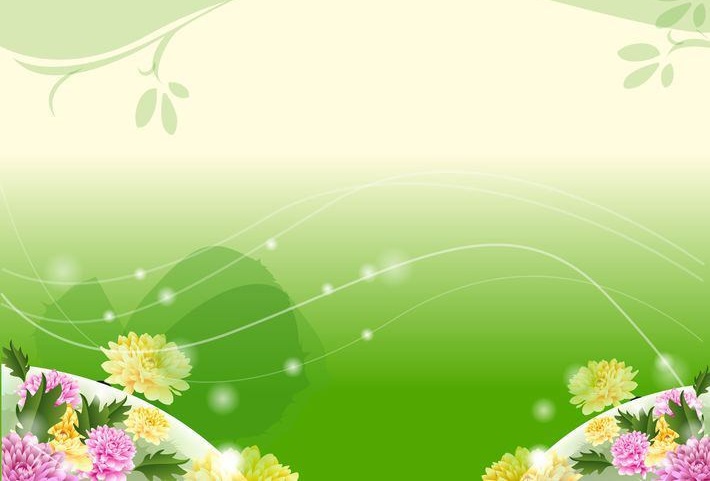 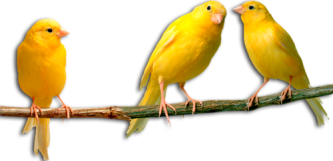 Презентация проекта 
«Пернатые друзья»

Воспитатель :
                       Алехина И.А.
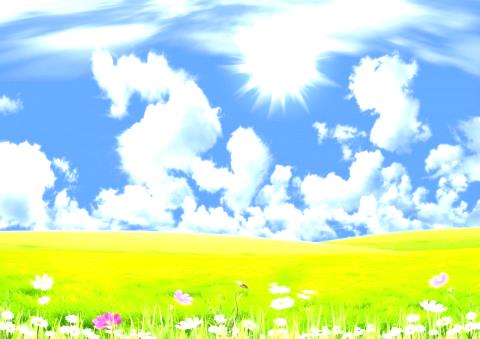 Паспорт проекта
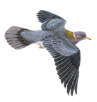 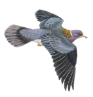 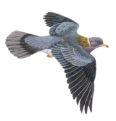 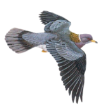 Тема проекта: «Пернатые друзья!   Тип проекта: познавательно-творческий.                              Возраст детей:  разновозрастная группа от 3 до 7 лет                        Срок реализации проекта:  сентябрь-май  2017-2018г
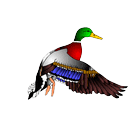 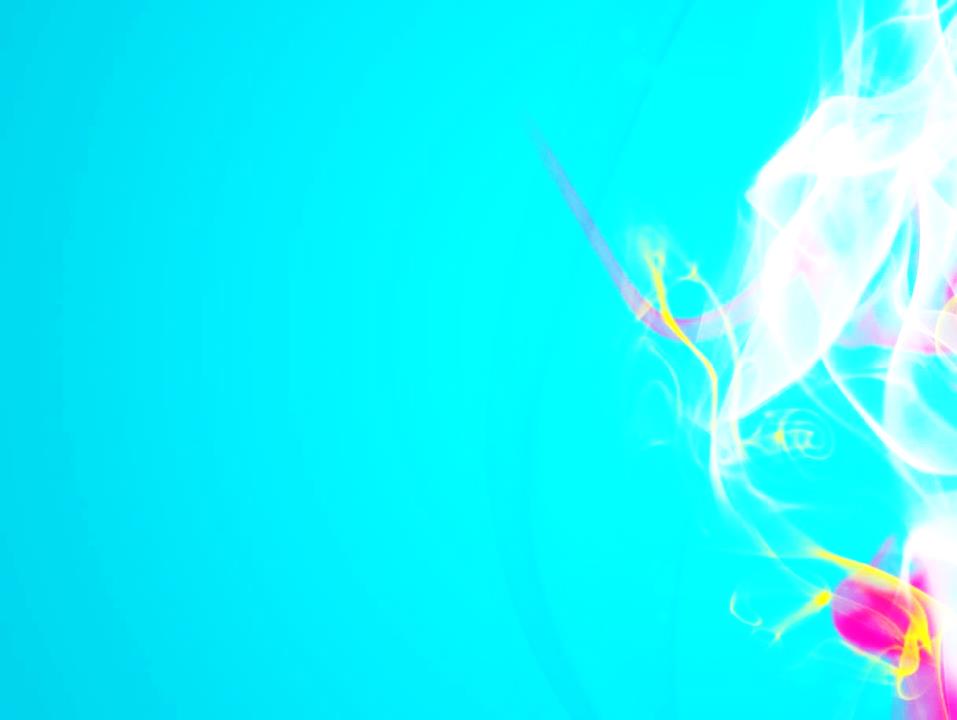 АКТУАЛЬНОСТЬ
Взаимоотношение человека с природой и её обитателями – актуальный вопрос современности. Оно осуществимо при наличии в каждом ребенке достаточного уровня 
экологической культуры, экологического сознания, формирование которых начинается с раннего детства и продолжается всю жизнь.
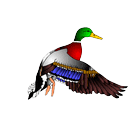 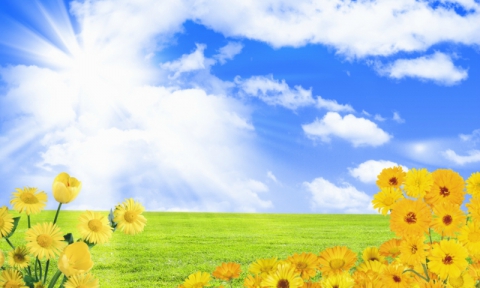 Цель :
Расширение знаний детей о птицах родного края, их образе жизни и поведении, о связи с окружающей природой, о роли человека в жизни птиц.
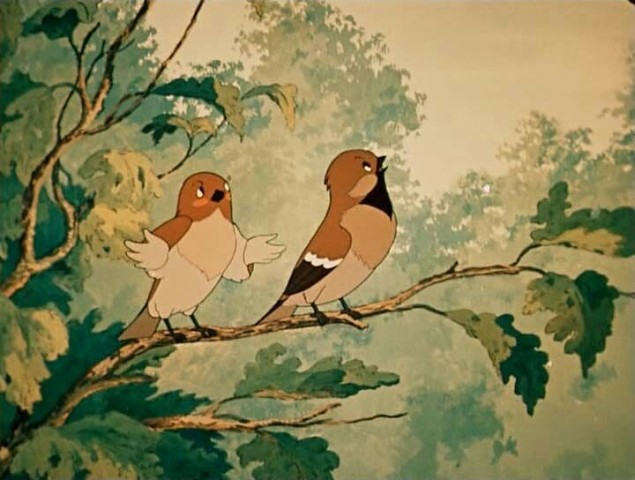 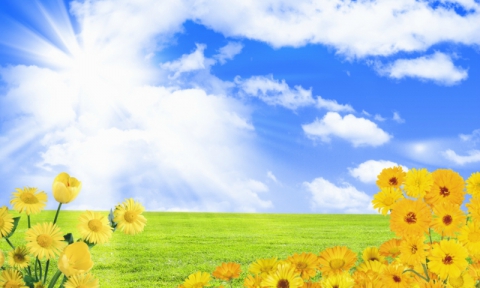 Задачи :
Познакомить детей с жизнью перелетных и оседлых птиц нашей местности;                 систематизировать знания о жизненных проявлениях птиц (питание, рост, развитие)                                                                                                                                        учить правильному поведению в природной среде;                                                воспитывать бережное отношение к пернатым друзьям, приучать заботиться о птицах ;                                                                                                                                                                                                        повысить уровень экологической культуры личности родителей.
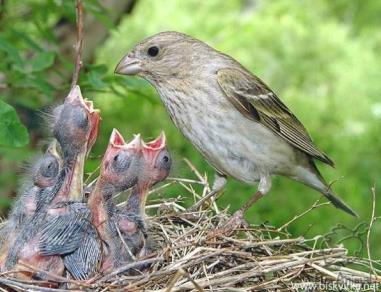 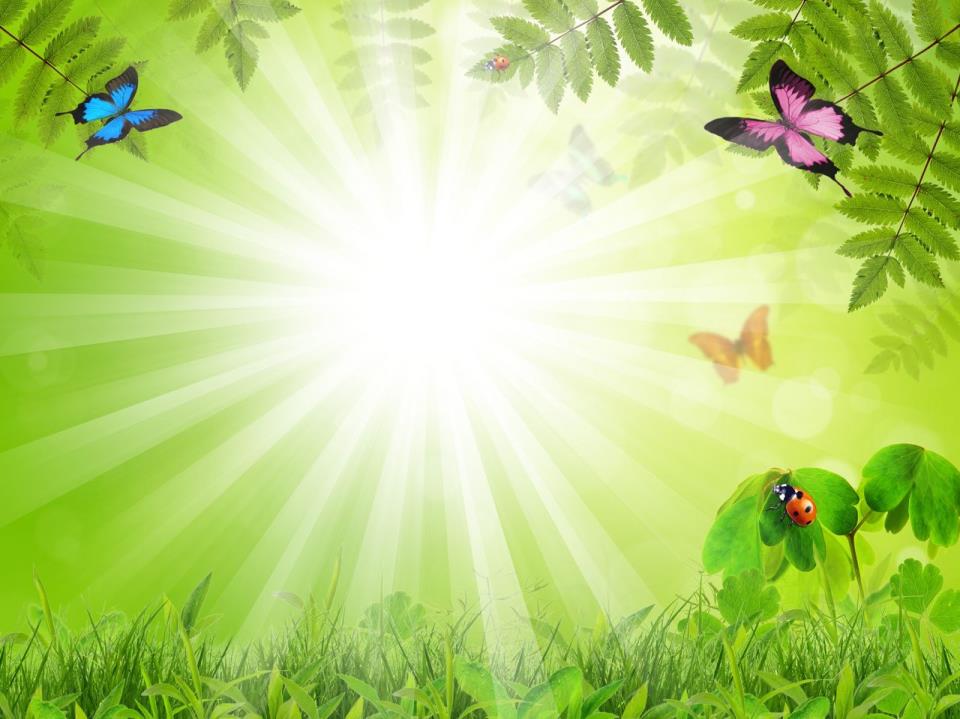 Подготовительный:
-постановка цели и задач, определение методов исследова-ния, предварительная работа с  детьми и их родителями, выбор оборудования и материалов.
Исследовательский:
            -поиск ответов на   
           поставленные вопросы 
            разными способами
Обобщающий:
-обобщение результатов работы в самой различной форме, их анализ, закрепление полученных знаний, формулировка выводов и, по возможности, составление рекомендаций
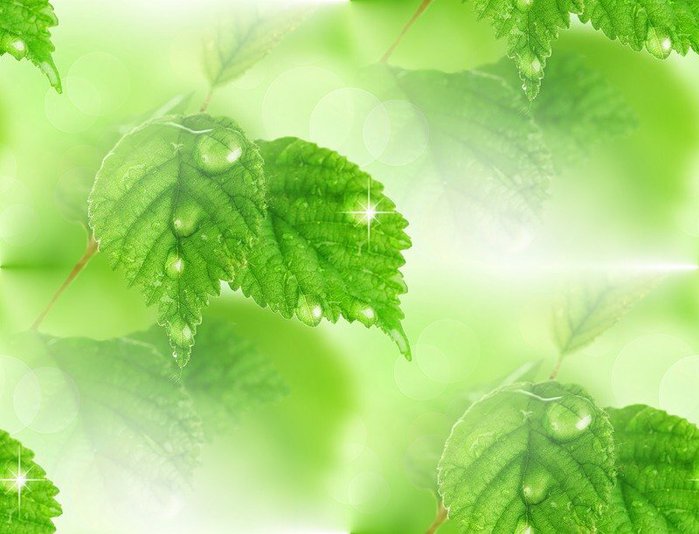 Подготовительный этап


Определение уровня знаний детей о  птицах.
-Определение темы проекта, задач и целей.
-Создание необходимых условий для реализации проекта.
- Подбор необходимой литературы по данной теме.
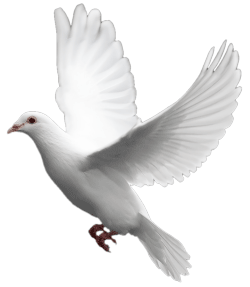 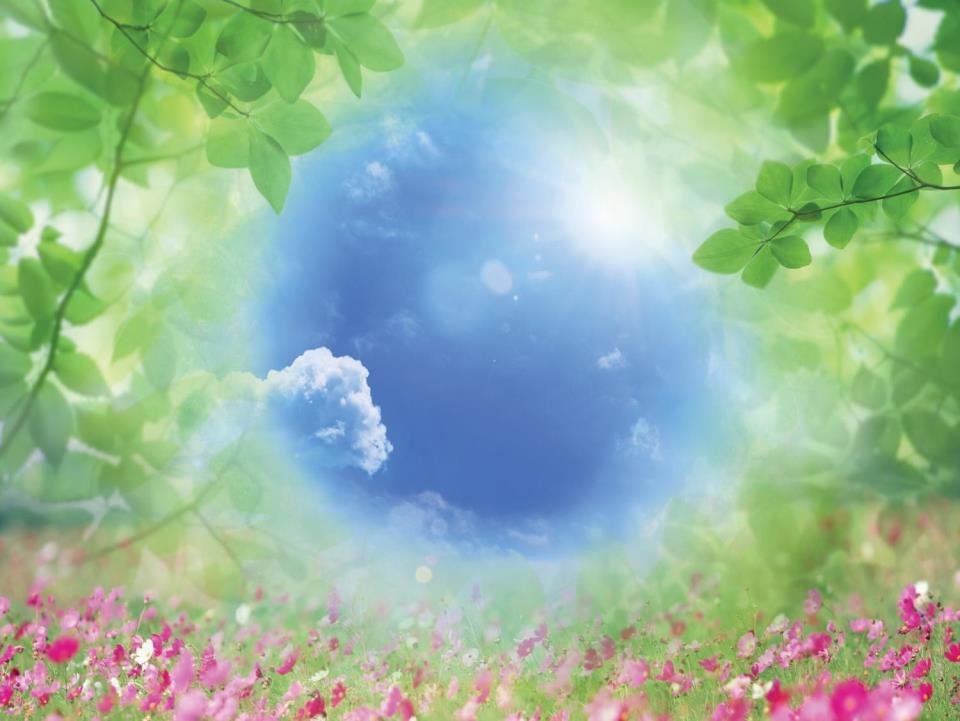 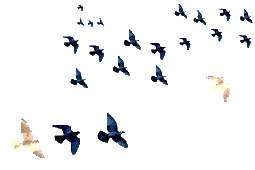 2 этап - содержательный
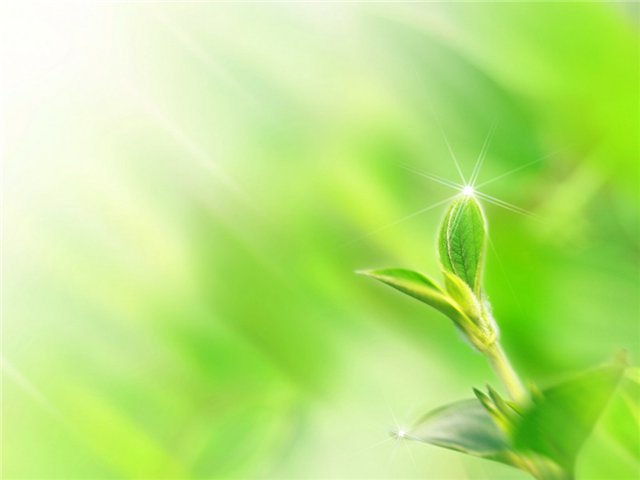 - Закрепление  знания детей о птицах.
- Проведение интегрированных занятий, дидактических игр по теме, игр ситуаций.
- Экологические беседы.
- Экспериментирование.
- Чтение художественной литературы, стихов, загадок, пословиц, поговорок, сказок о природе.
- Рассматривание  картин, иллюстраций с изображением птиц 
- Работа в творческой мастерской – рисование, лепка, аппликация.
- Работа с  родителями.
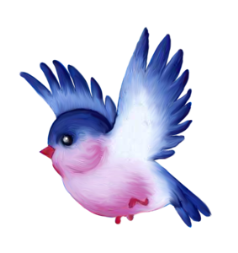 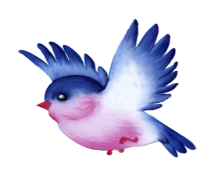 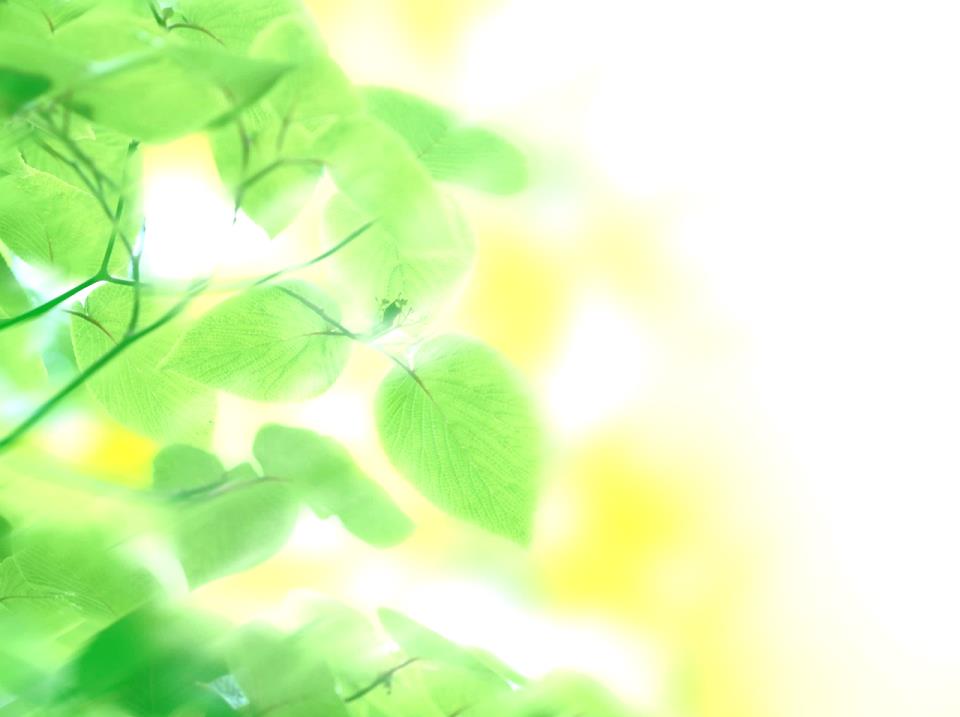 Коммуникативная деятельность
Составление описательных, рассказов про птиц, по пиктограмме 
Знакомство с «Красной книгой»
Беседы:  «Беседа о птицах»,  
«Беседа о зимующих и перелетных птицах», 
«Жизнь птиц зимой»,
 «Птицы в лесу», 
«Встреча зимующих и перелетных птиц»,  
«Птицы нашего края».
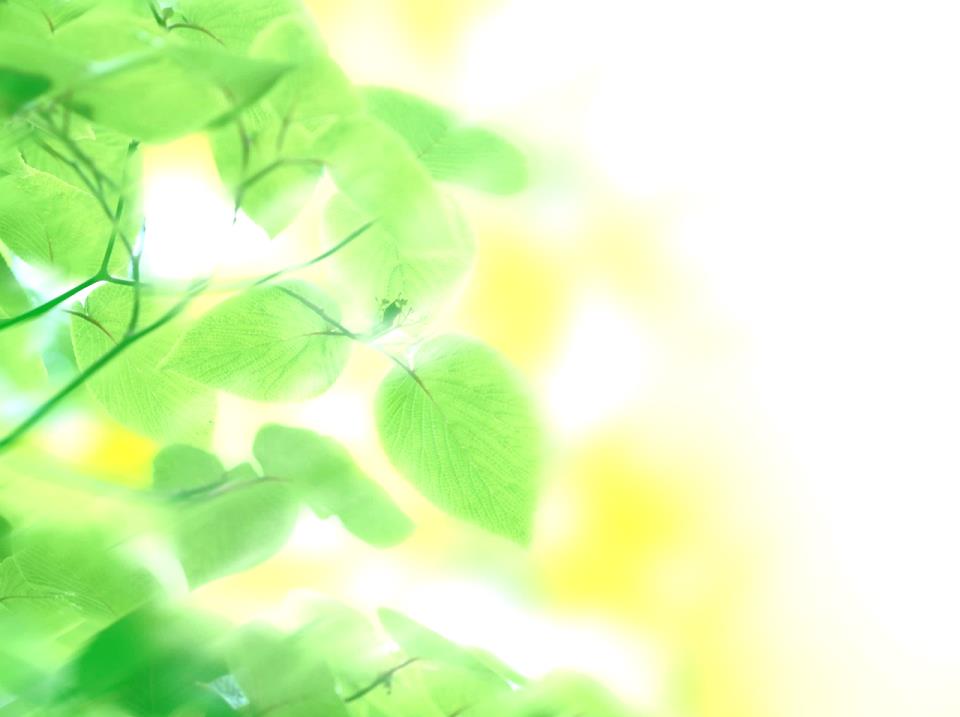 Проведение занятий 
познавательного цикла
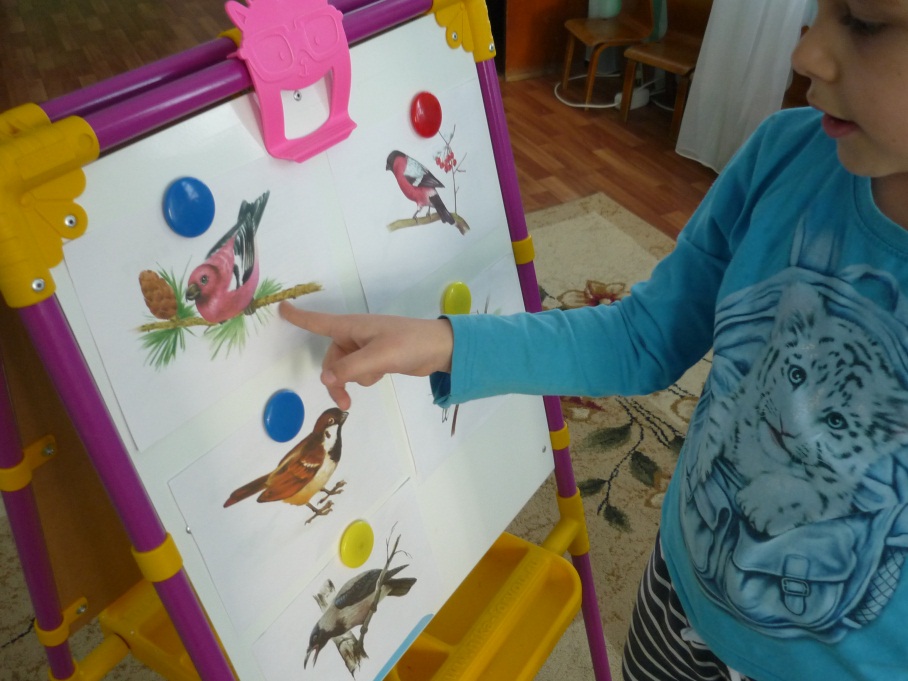 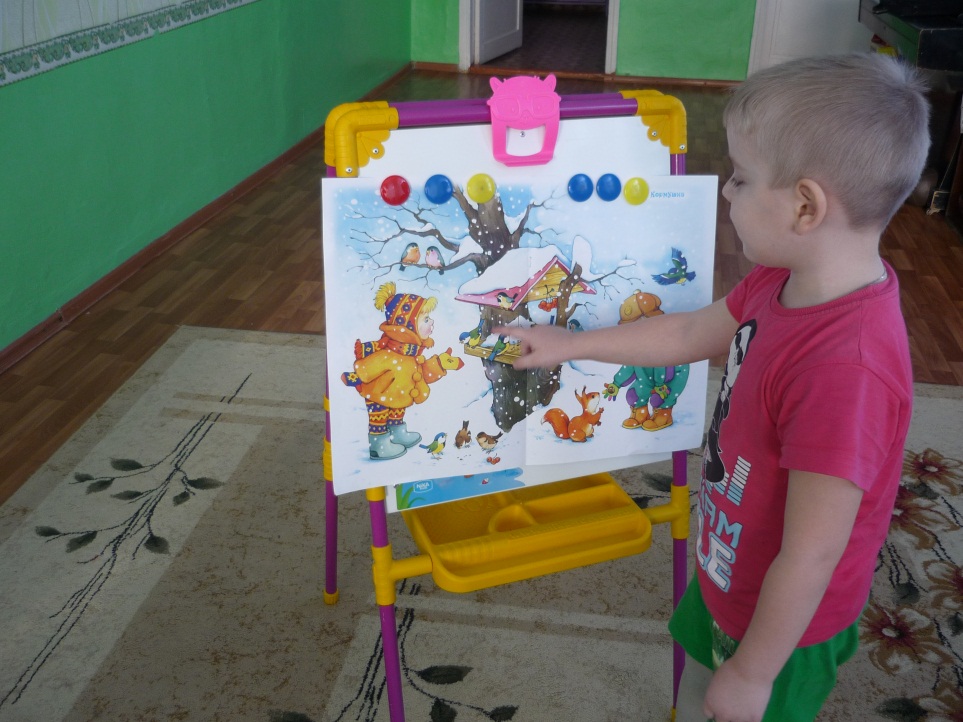 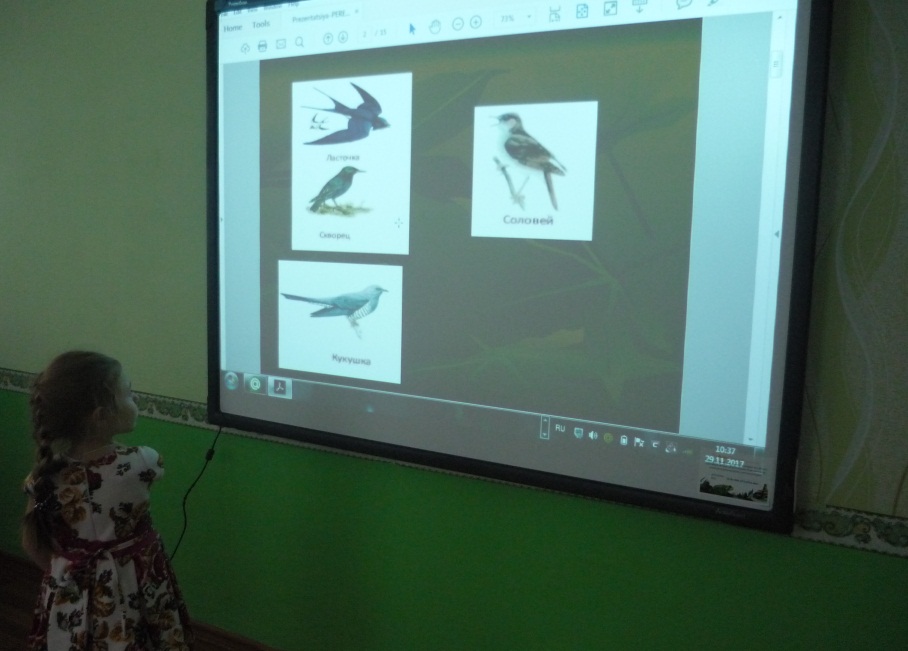 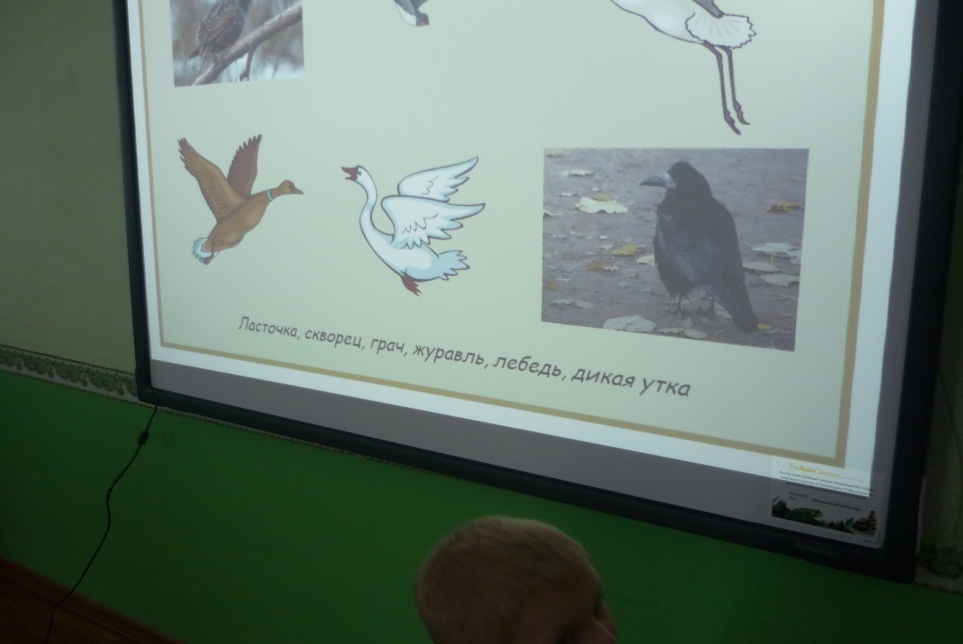 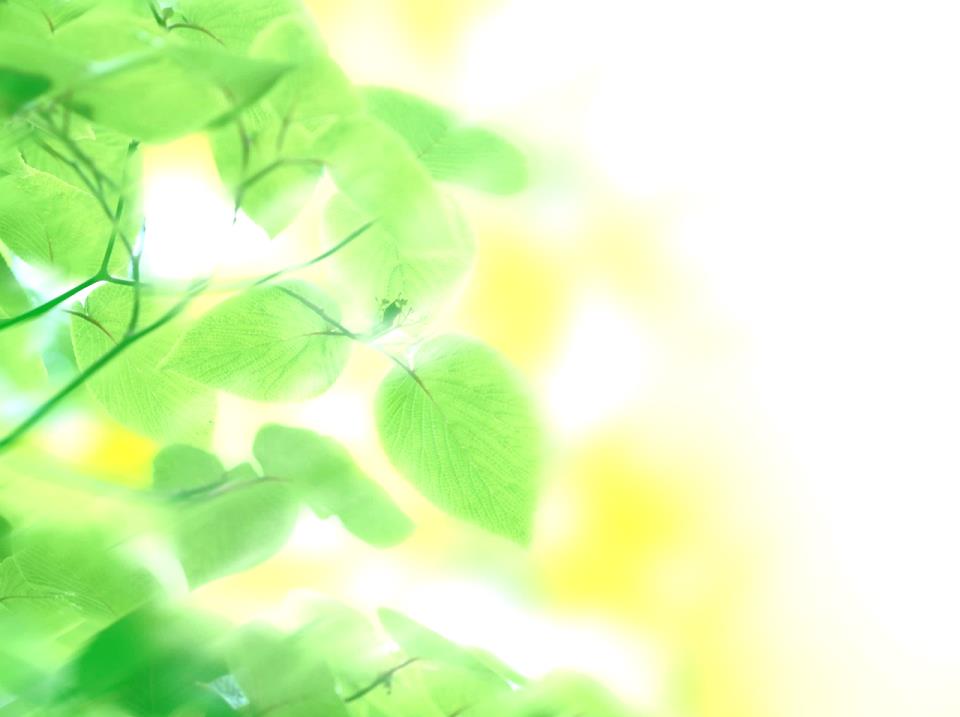 Приобщение к худ. литературе
Г.Снегирев «Как птицы и звери к зиме готовятся»,
М.Сибиряк «Серая Шейка»                                А.Яшин «Покормите птиц зимой»,                                                   М. Горький «Воробьишко»               А. Прокофьев «Снегири»                   В. Стоянов «Воробей»                            С. Михалков «Птичья столовая»            Г. Скребицкий «Весна в лесу»                  В. Берестов «О чём поют воробышки»                                                                 В. Бианки «Чей нос лучше», Синичкин календарь «Кто как поёт»
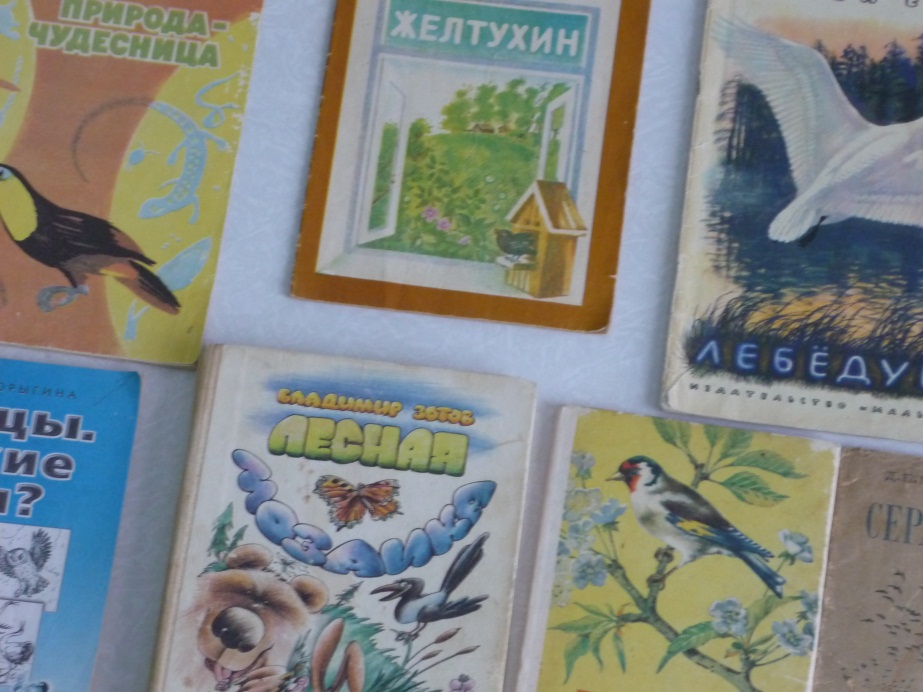 Игровая деятельность
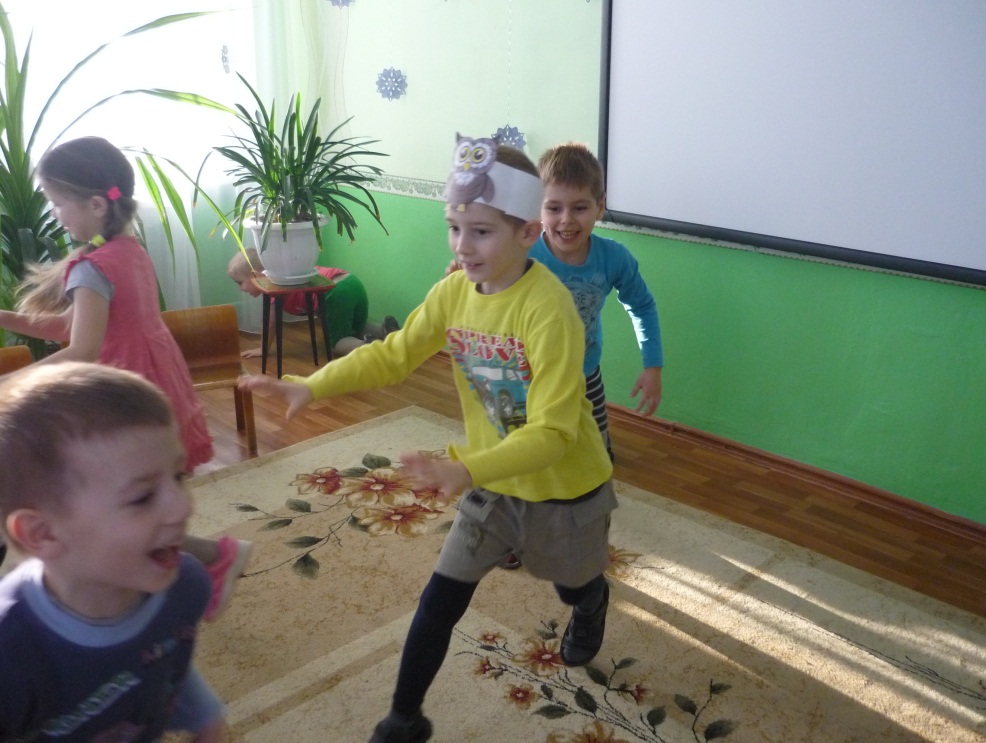 Дидактические игры
"Добавь слово", "Закончи предложение",
 «Не сорока, не ворона и не чайка, а какая птица? отвечай-ка»
"Голоса птиц", "Дорисуй птицу",
 "Это что за птица?", "Чья птица дальше улетит?"
«Четвертый лишний»,  
«Узнай птиц по описанию», «Зимующие птицы», «Птичья столовая», 
«Раздели птиц  на перелетных и зимующих»;
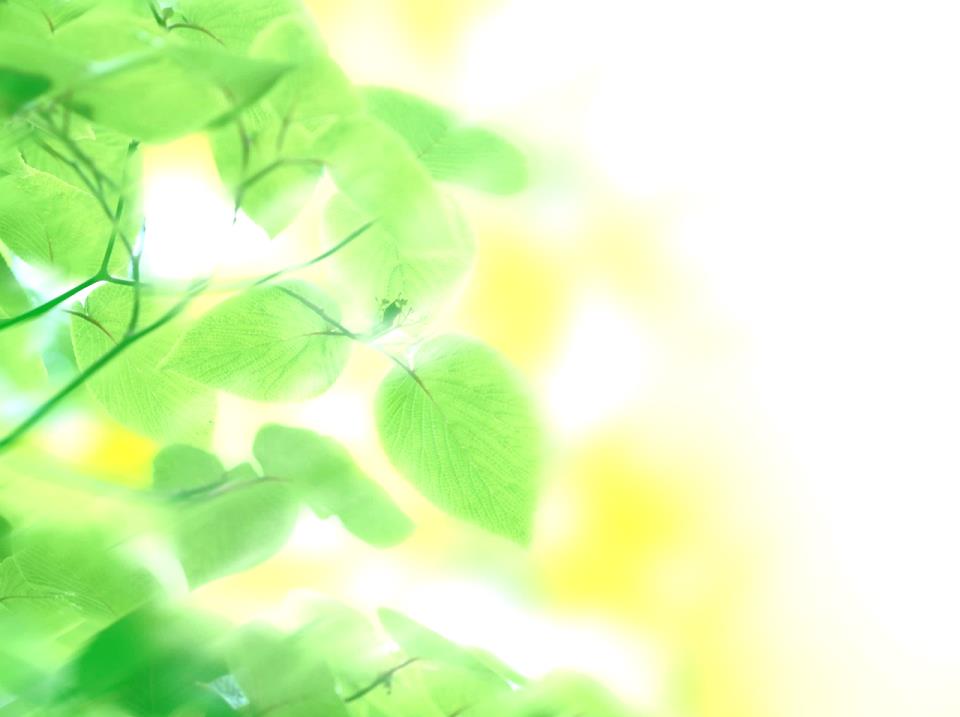 «Воробушки и автомобиль», « Птички в гнездышках», «Перелет птиц», «Найди свой домик», «Птички и кошка», «Найди птицу», «Птицелов», «Совушка»,«Зимующие и перелетные птицы»;
Малоподвижная игра: «Что ни шаг , то птица».
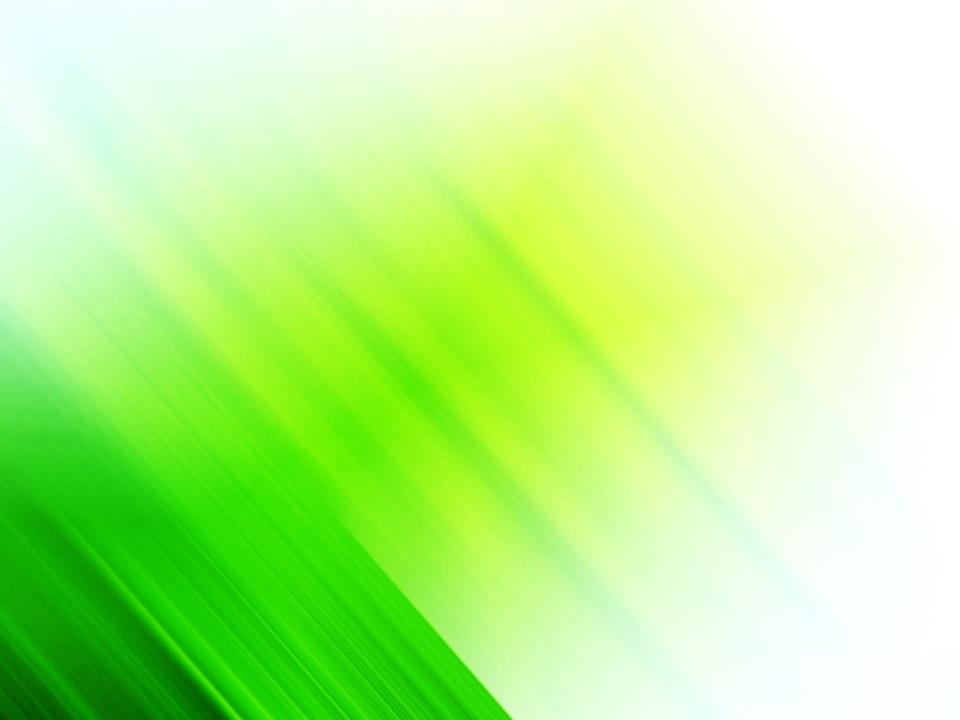 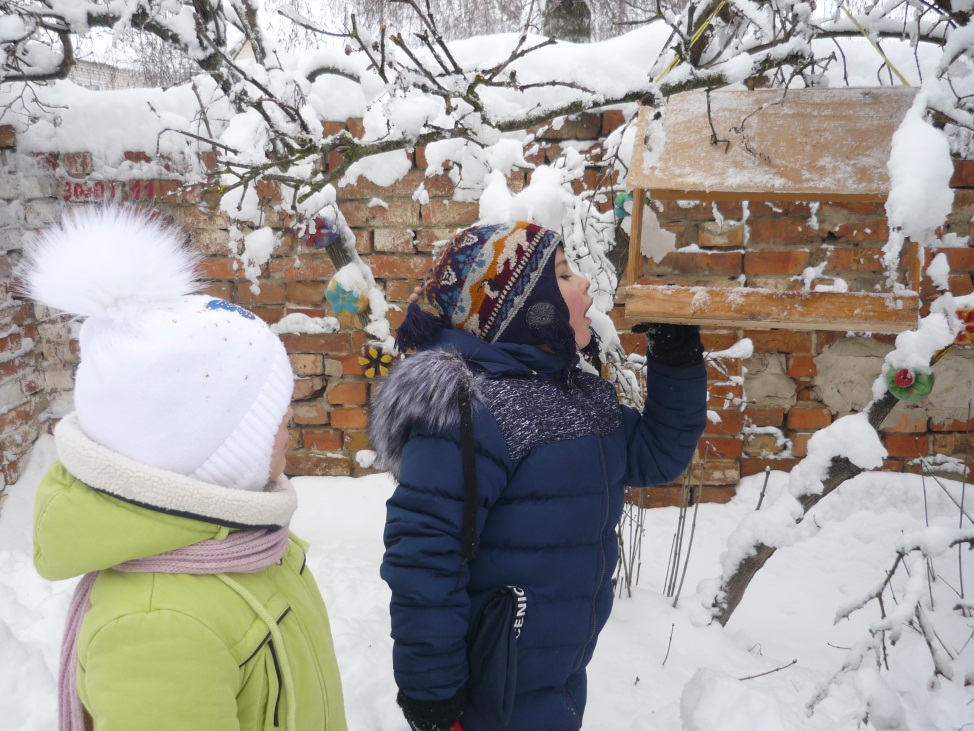 Наблюдение за птицами
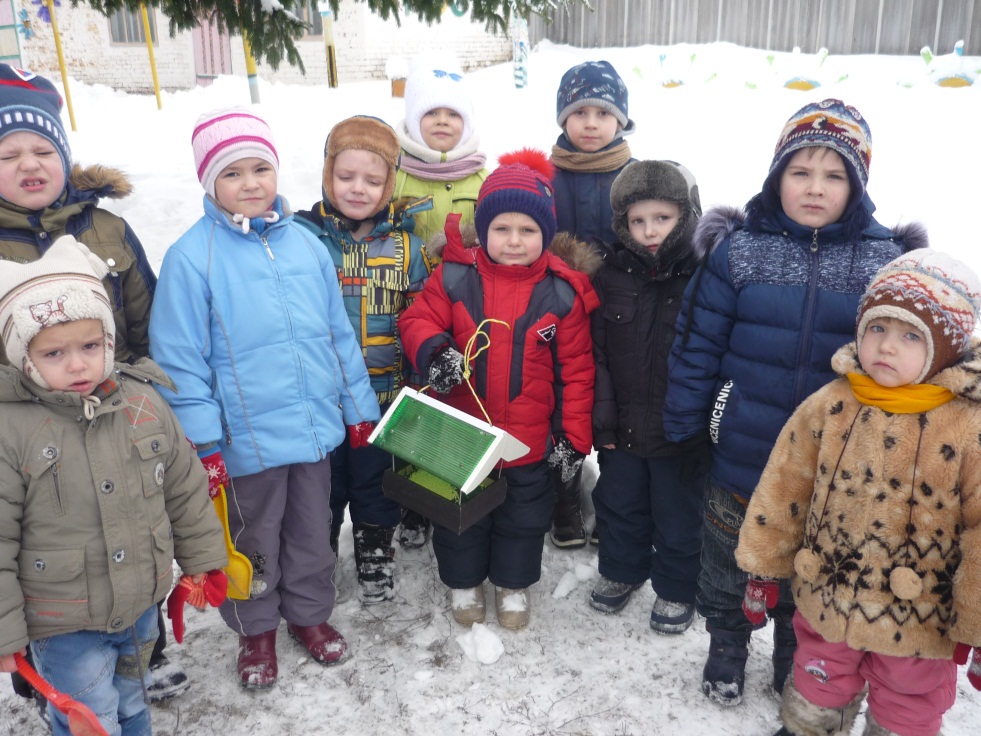 Дидактические игры
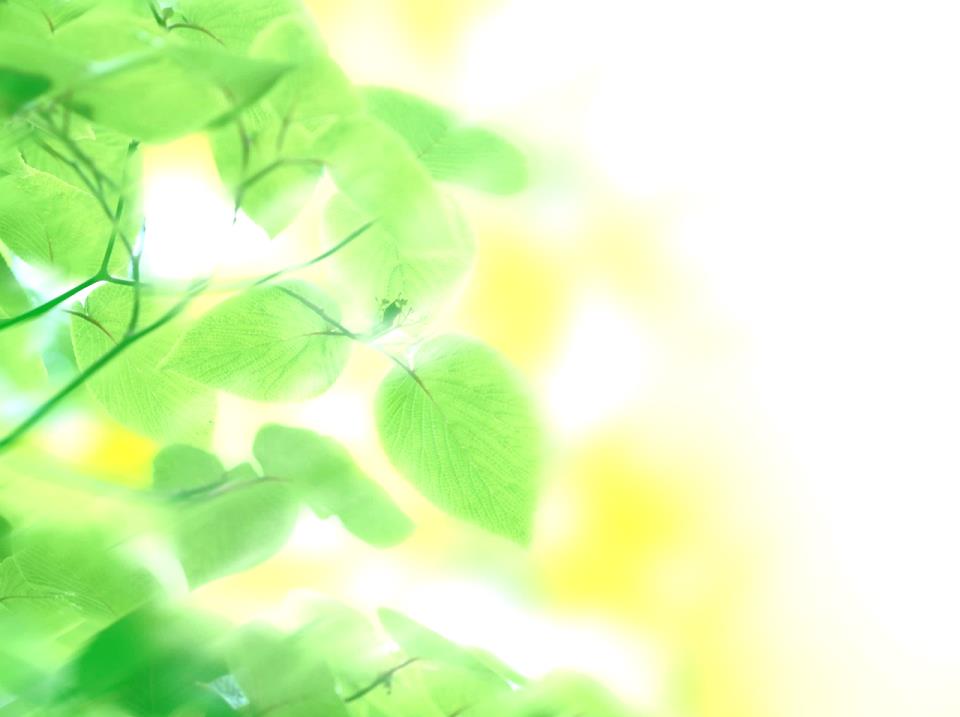 Изобразительная деятельность
Аппликация: 
«Синички у кормушки» (Коллективная  аппликация)
Снегири и синички (поделки в стиле оригами)
«Зимующие птицы»
«Скворечник»  млд.гр.
«Воробьи в лужах»
Голуби на черепичной крыше»(силуэтное, ленточное)
«Птички в гнезде»
 Лепка:
По замыслу 
«Птицы на кормушке»
«Сова »
Рисование        Рисование по представлению «Сорока-белобока»
«Птицы на кормушке у моего окна»
«Как розовые яблоки на ветках снегири»
«Пришла весна,прилетели птицы»
«Дымковская утка»
Сюжетное рисование по сказке «Мышь и воробей»
«Красивая птичка»
«Сказочные птицы»
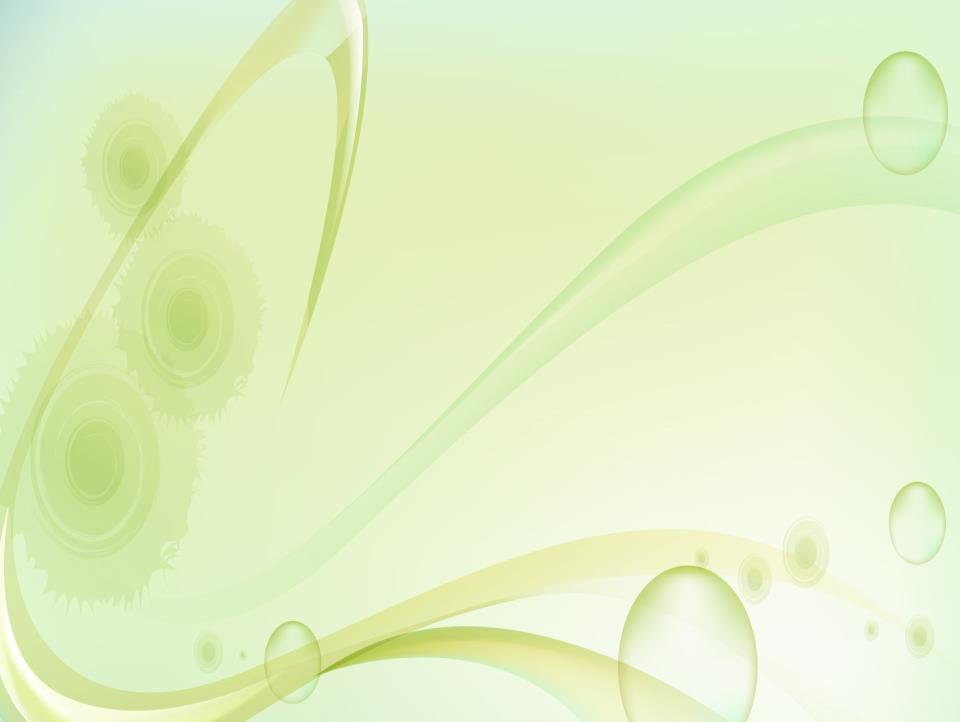 «Художественная творческая деятельность».
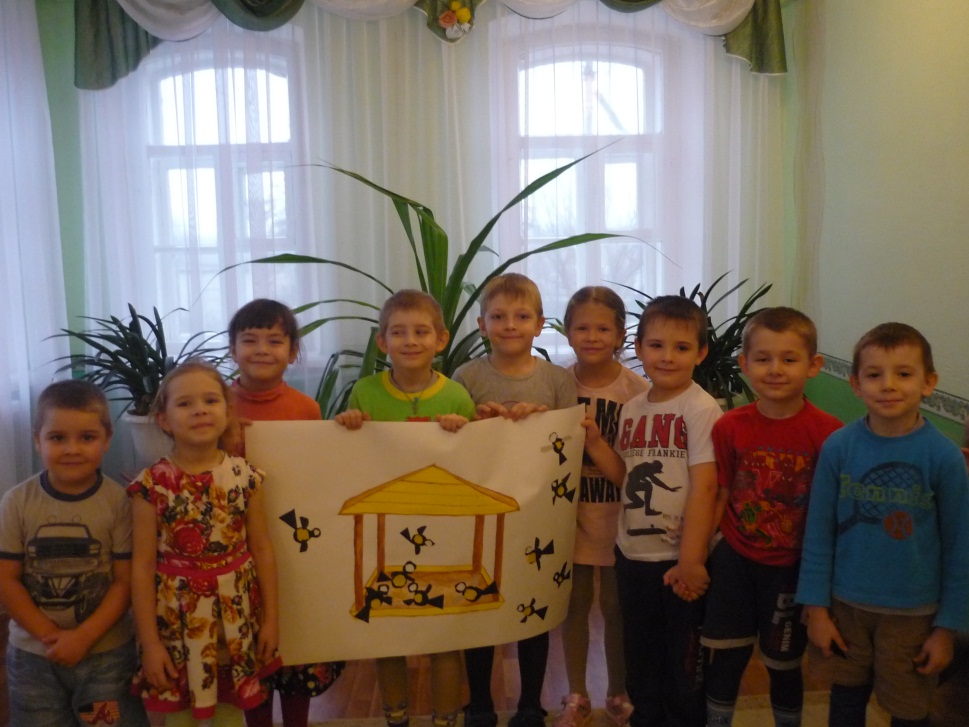 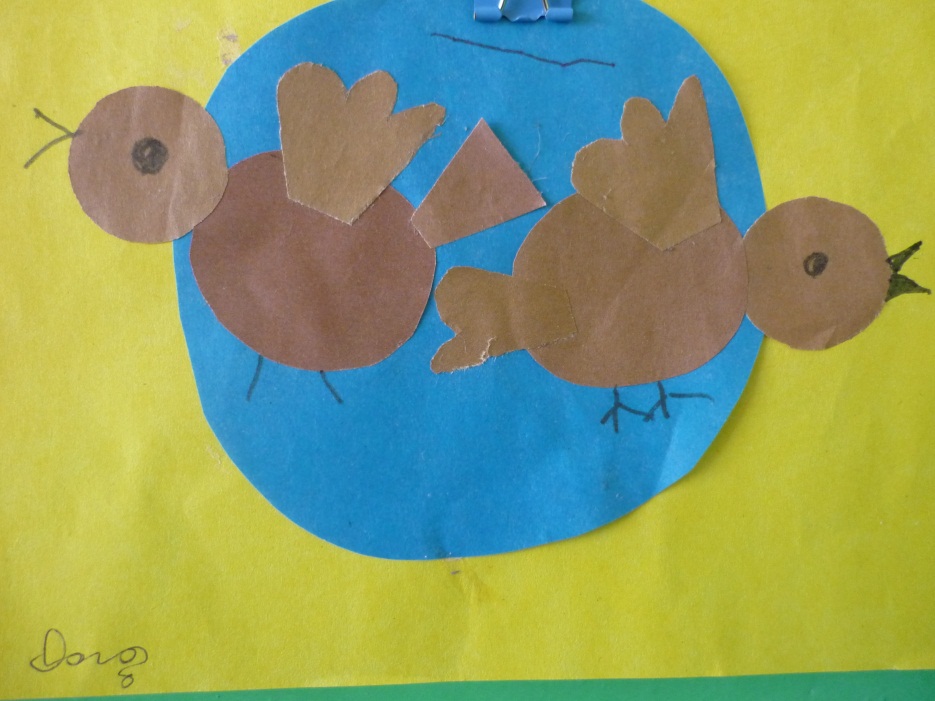 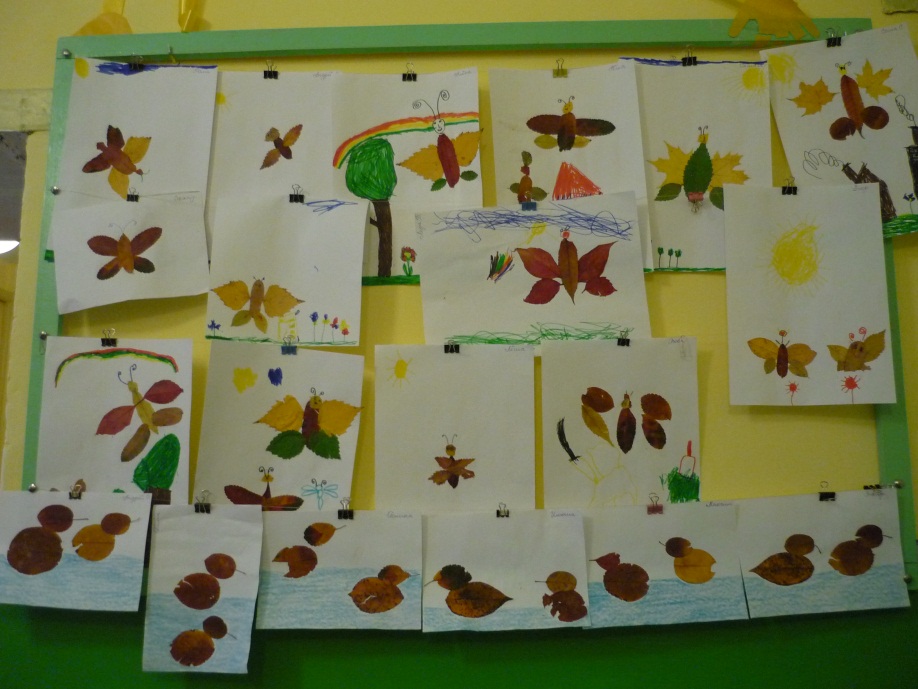 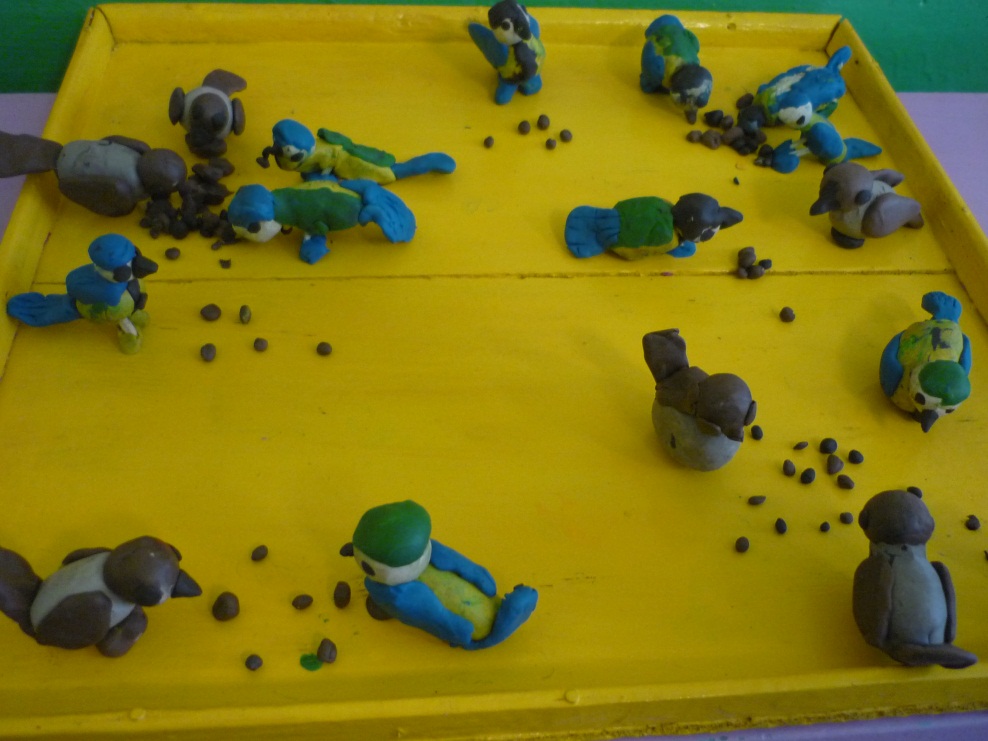 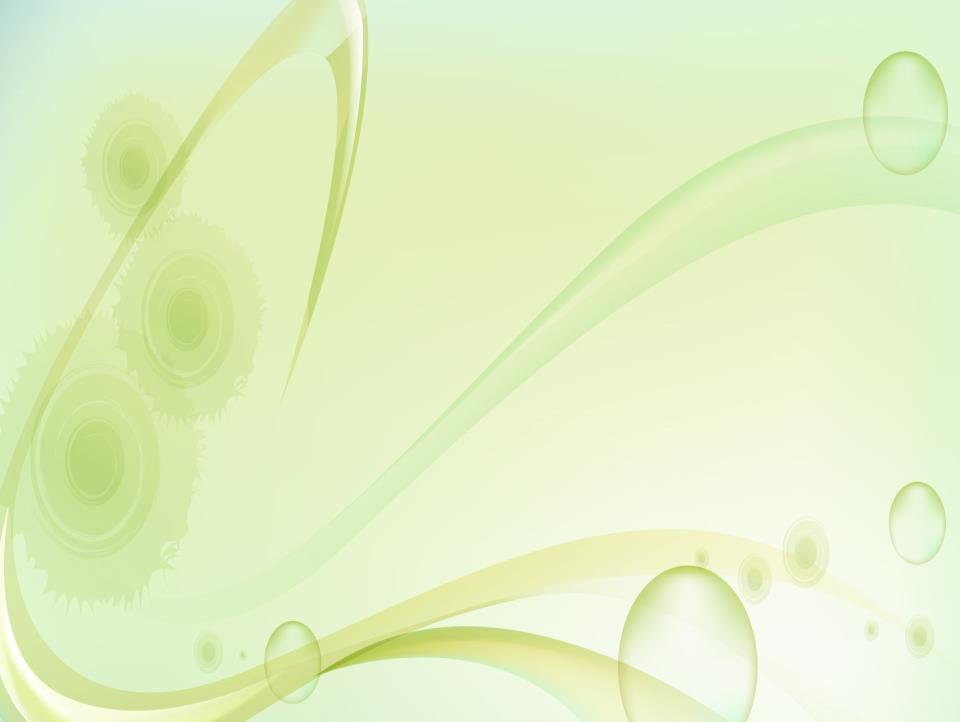 «Художественная творческая деятельность».
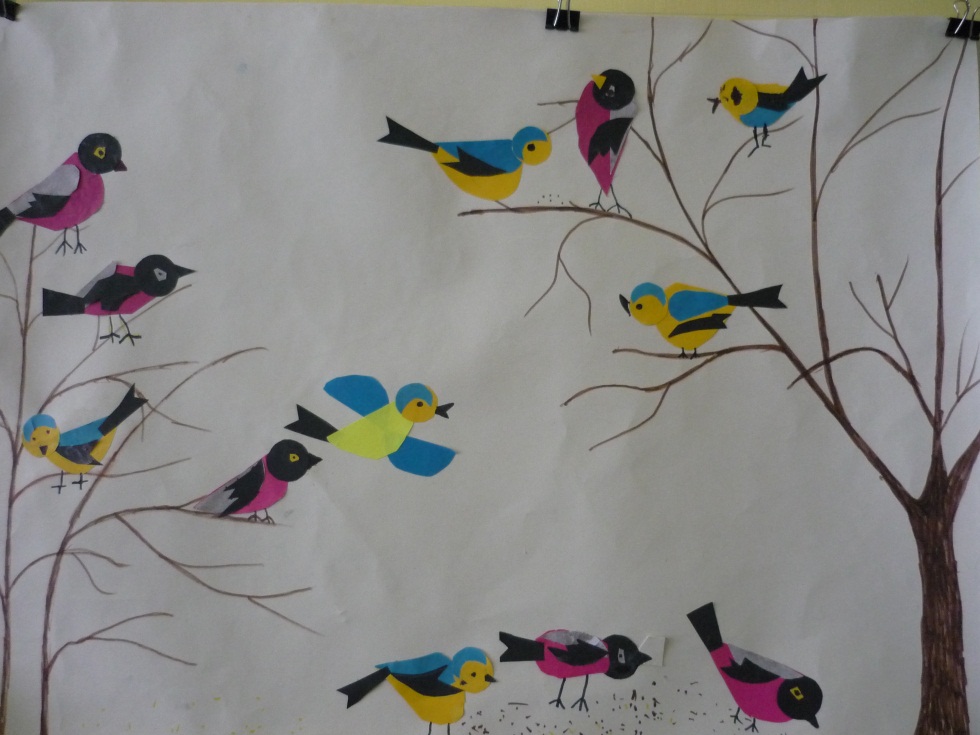 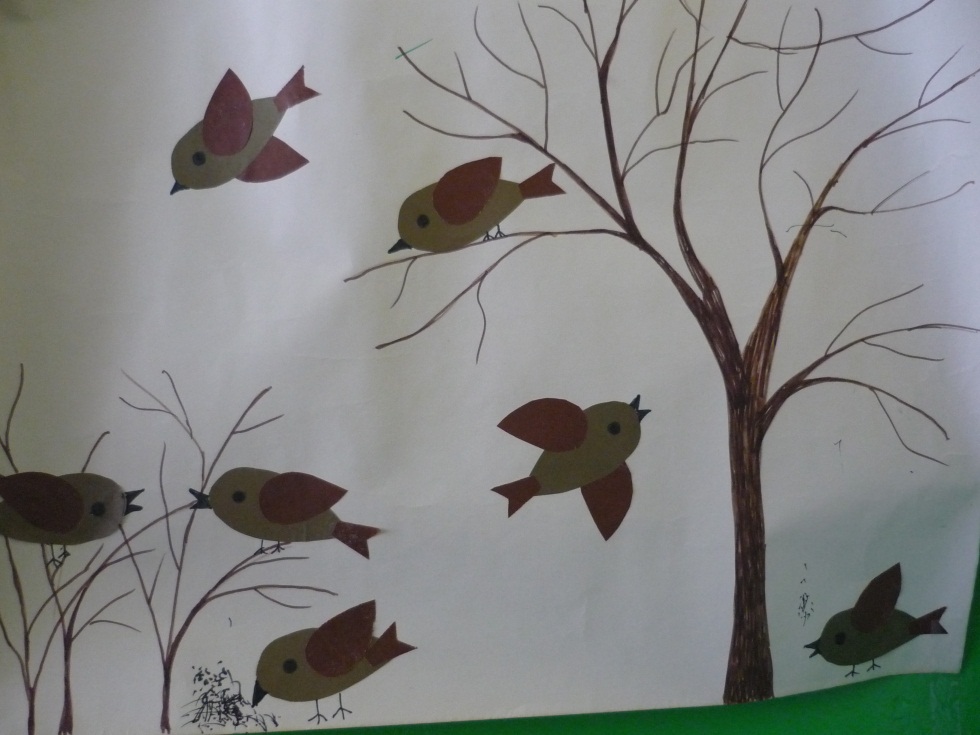 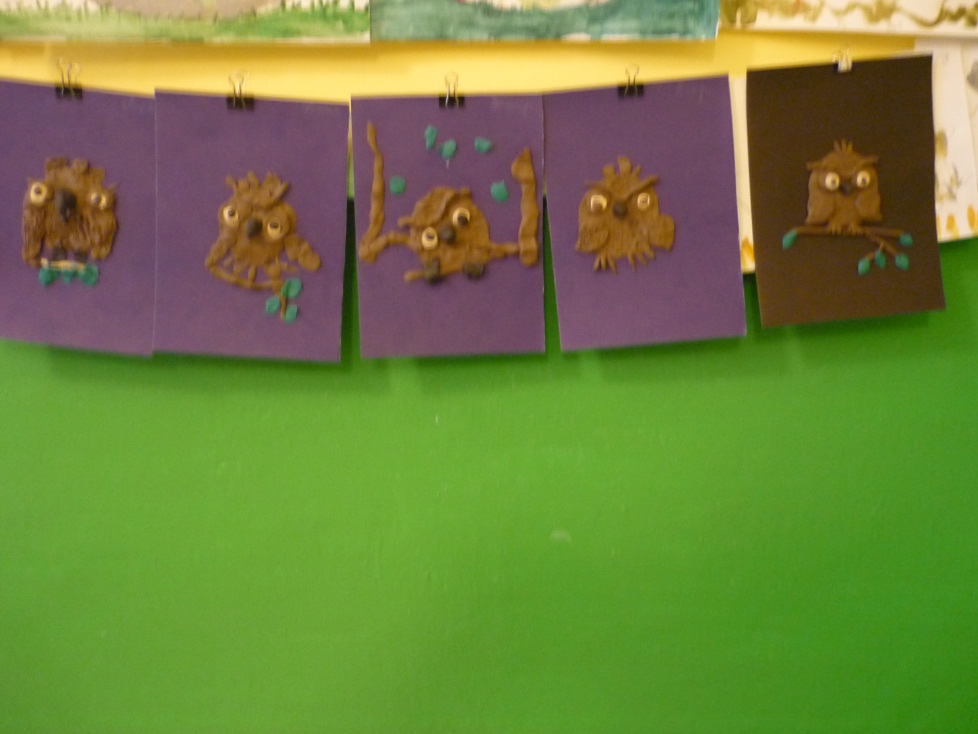 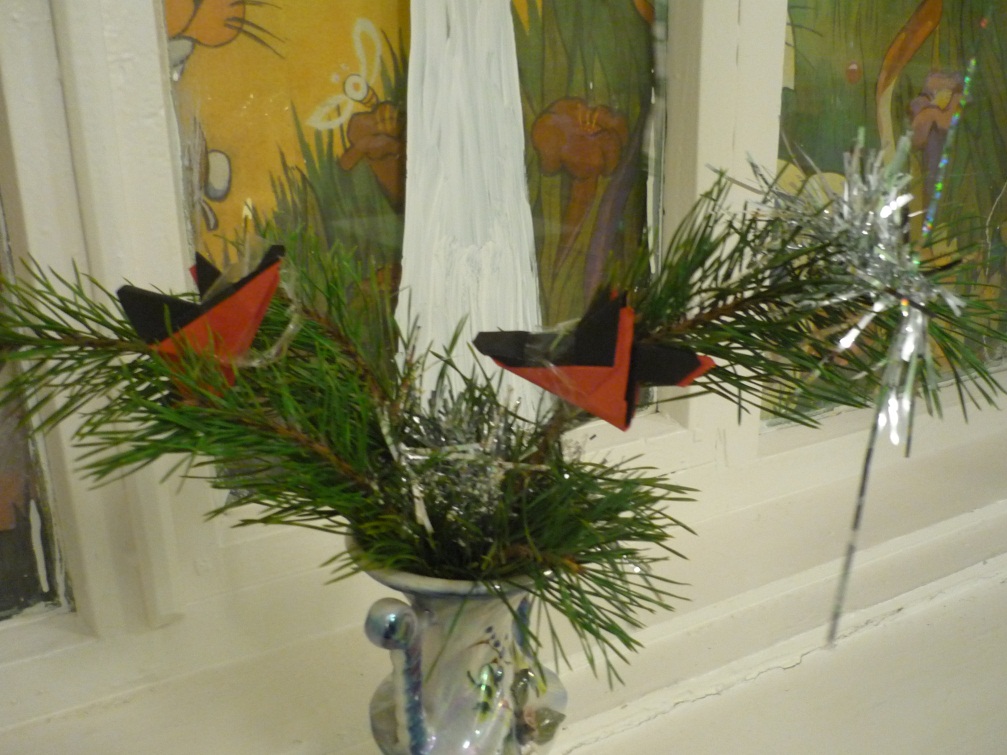 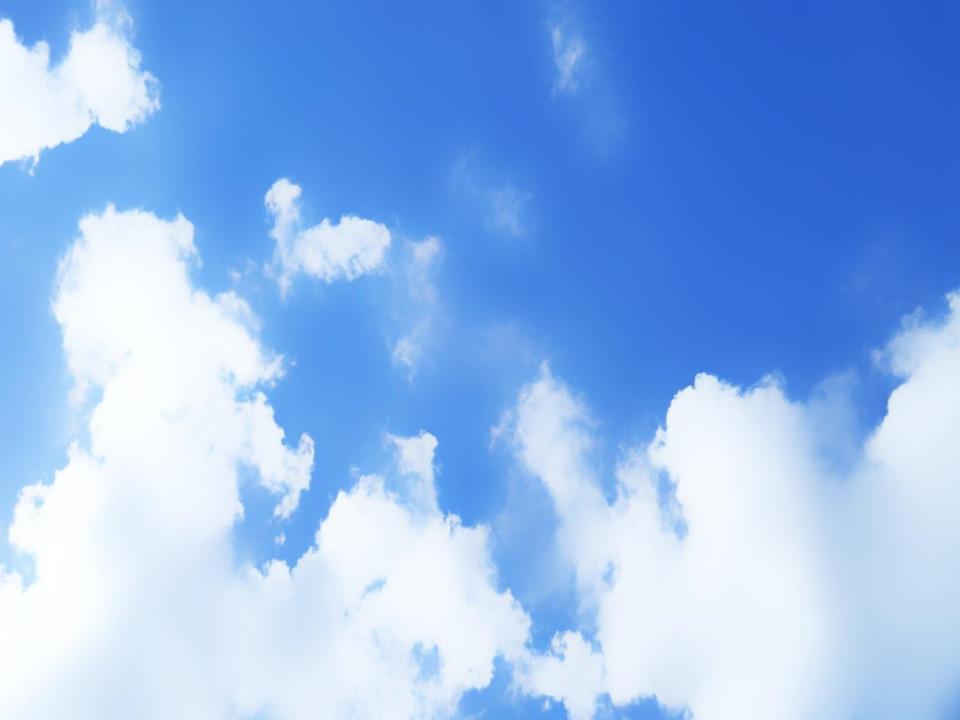 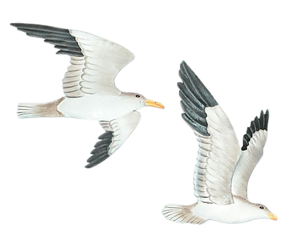 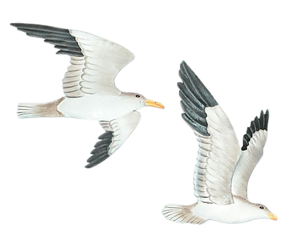 Обобщающий этап
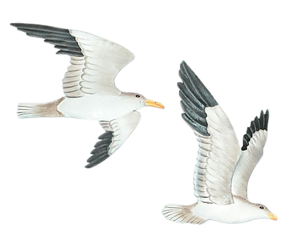 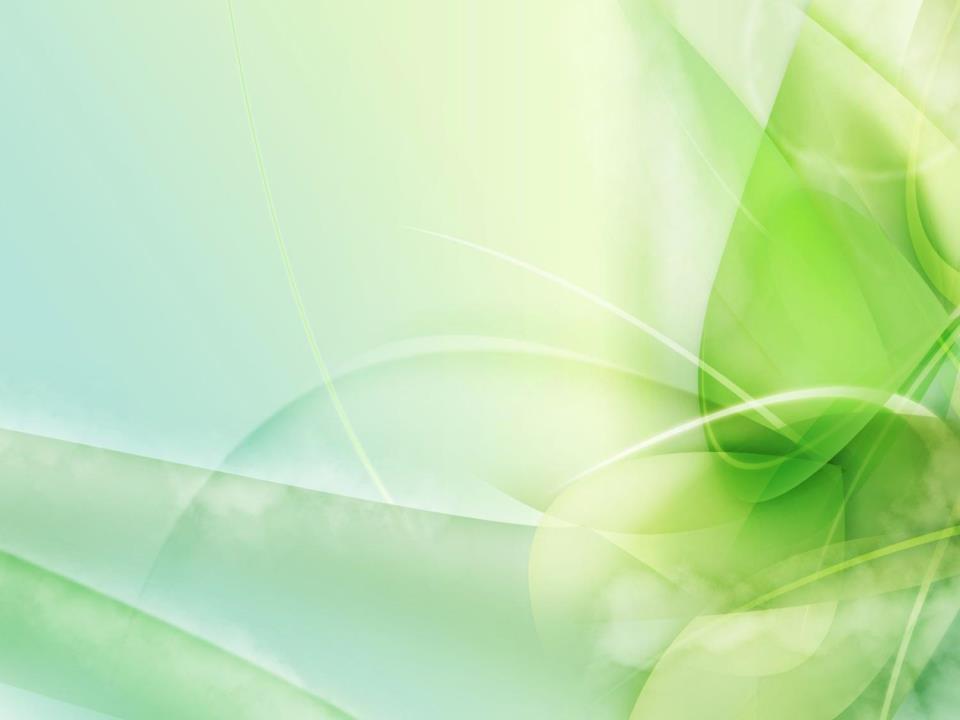 Оформление информационных папок о птицах
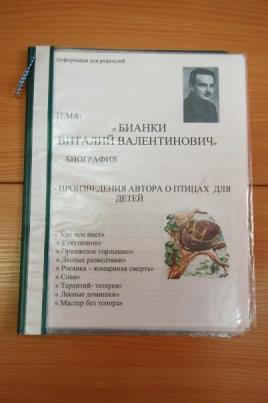 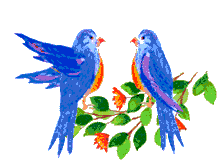 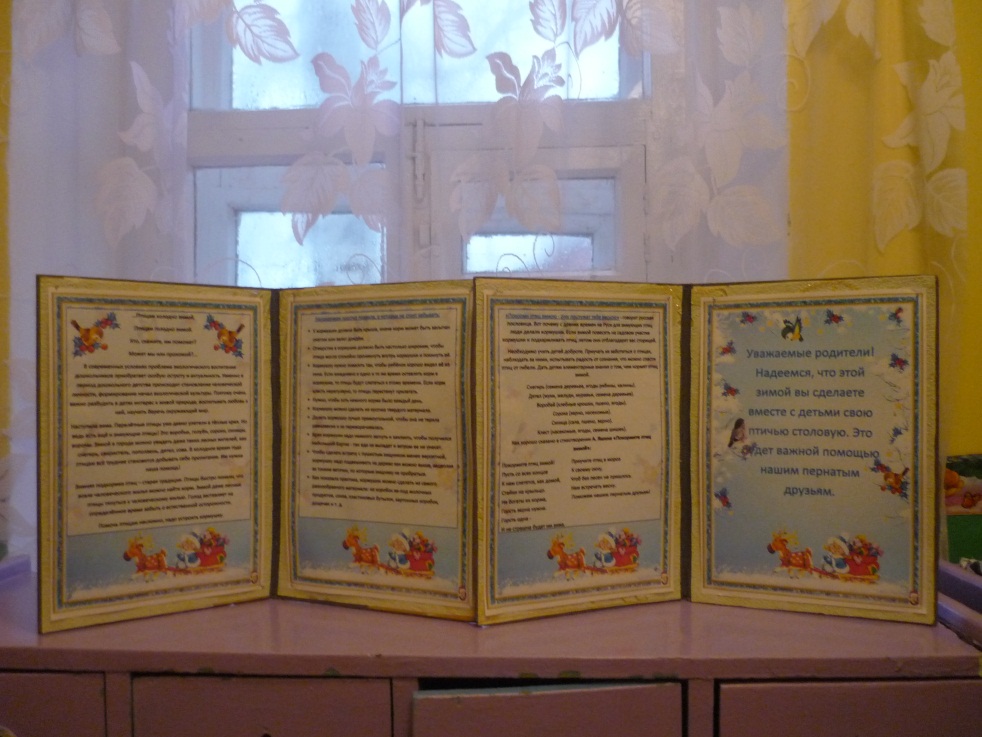 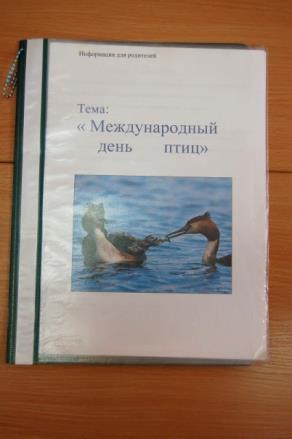 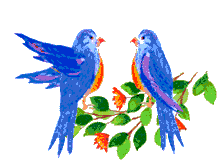 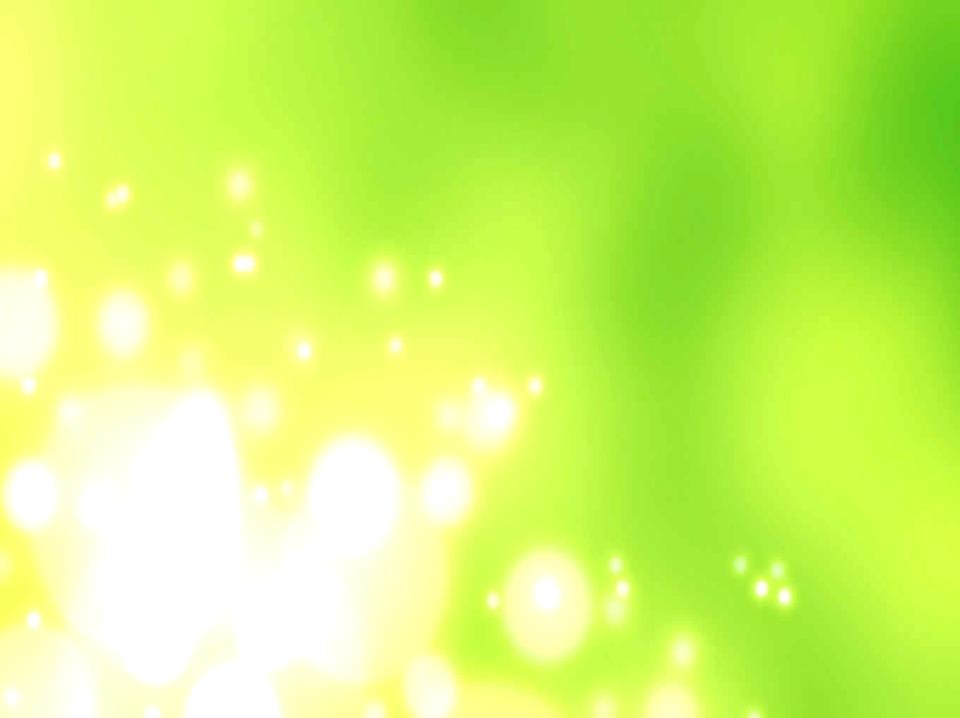 Фотовыставка родительских работ  «Птицы вокруг нас»
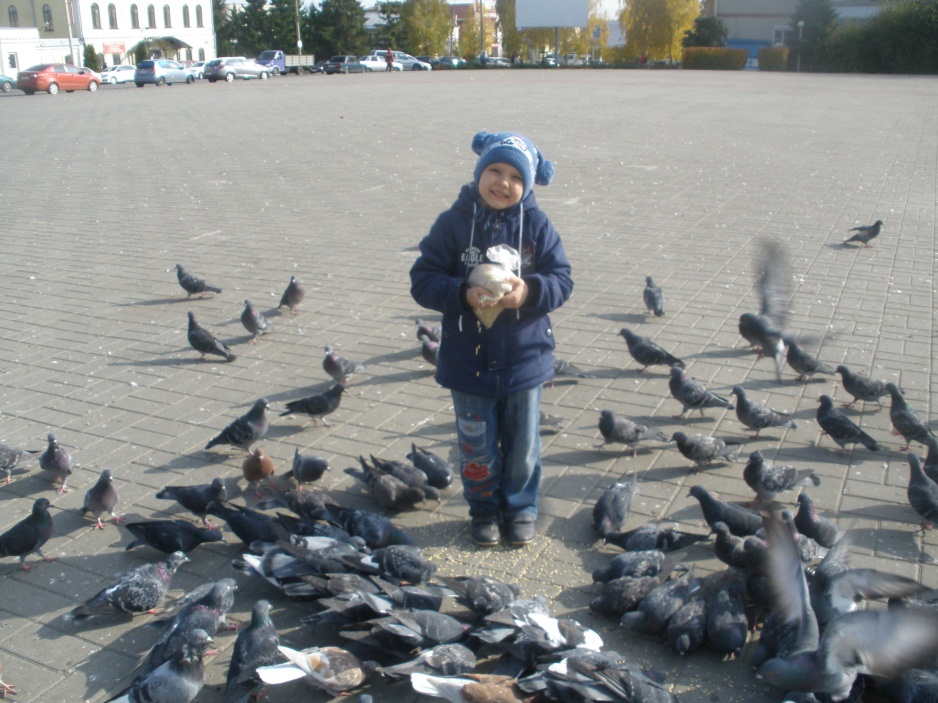 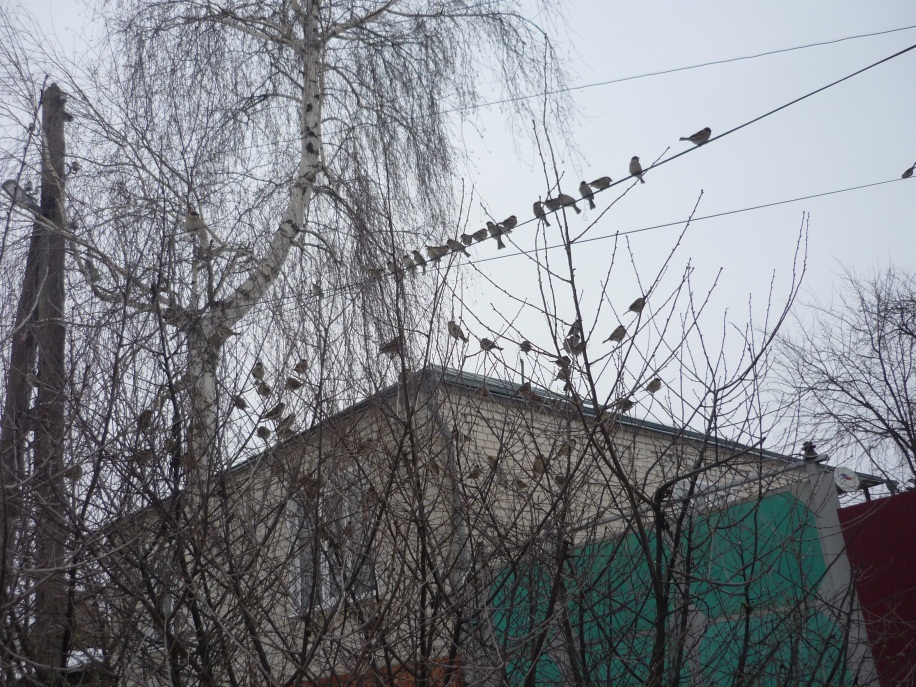 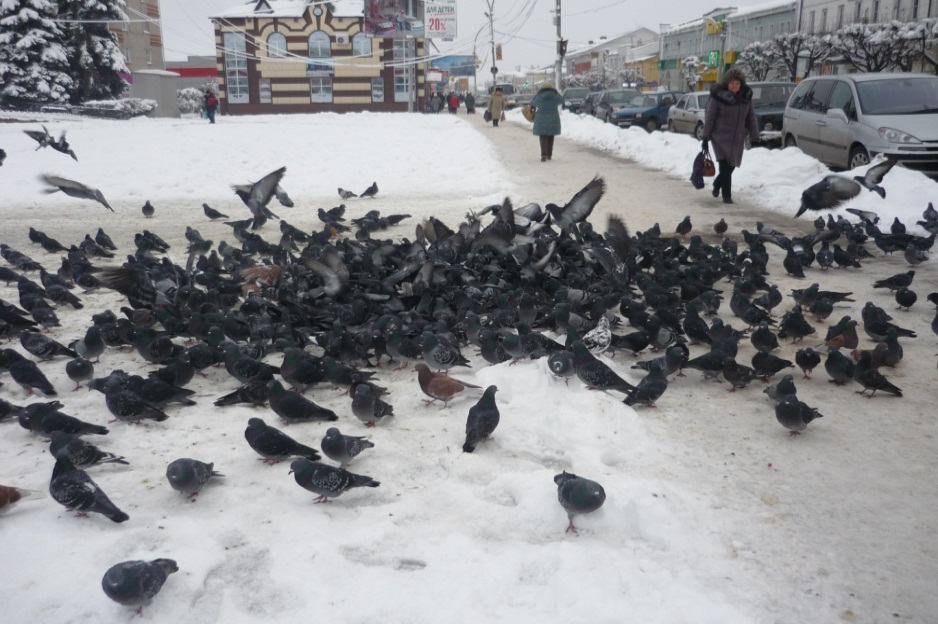 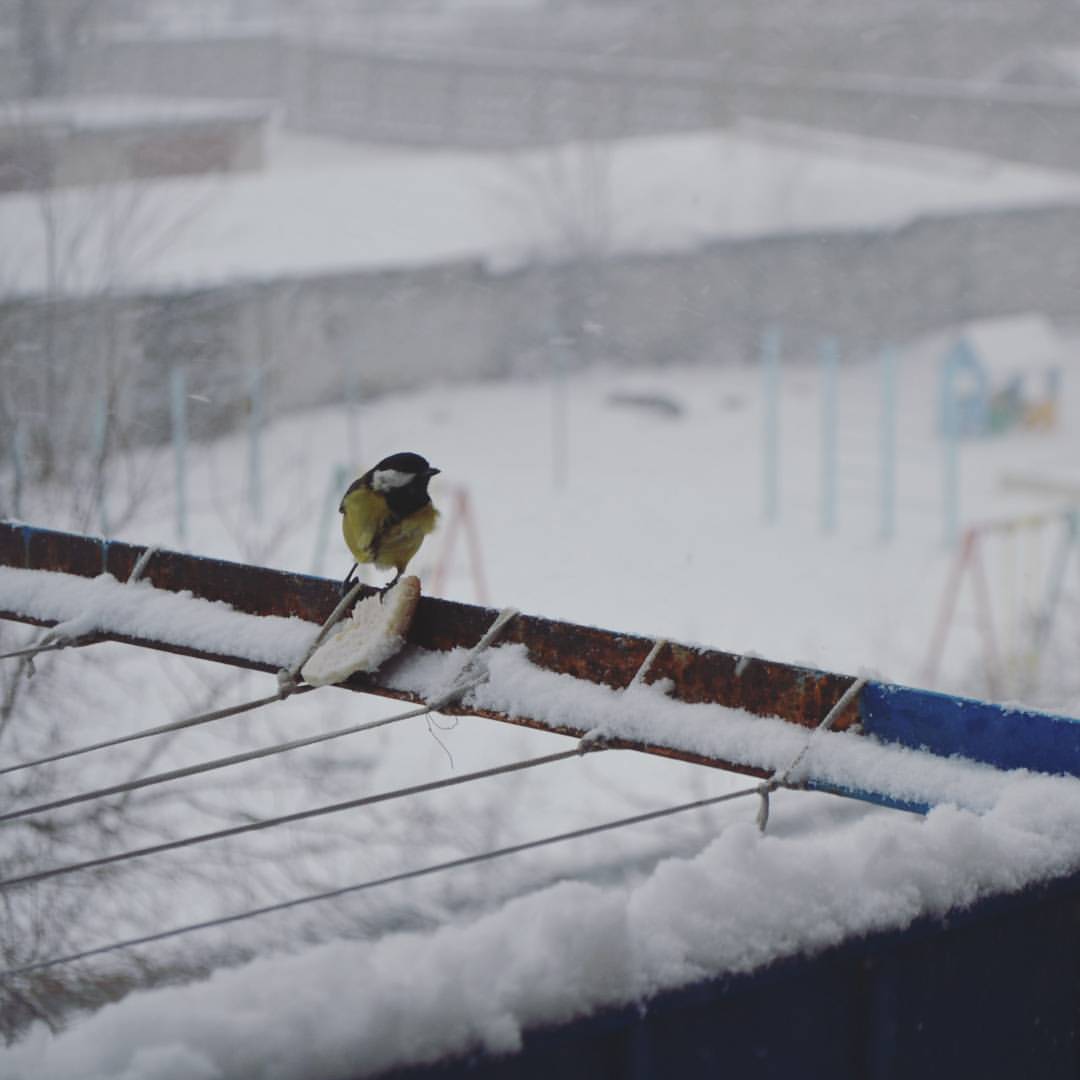 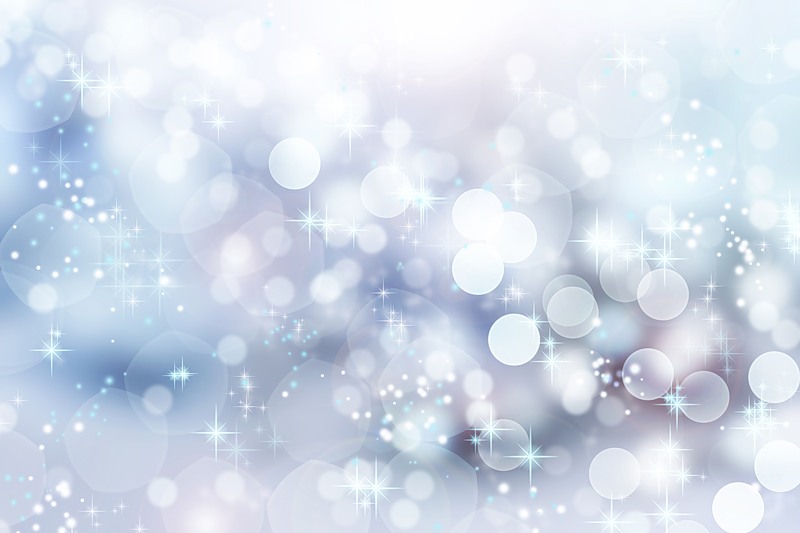 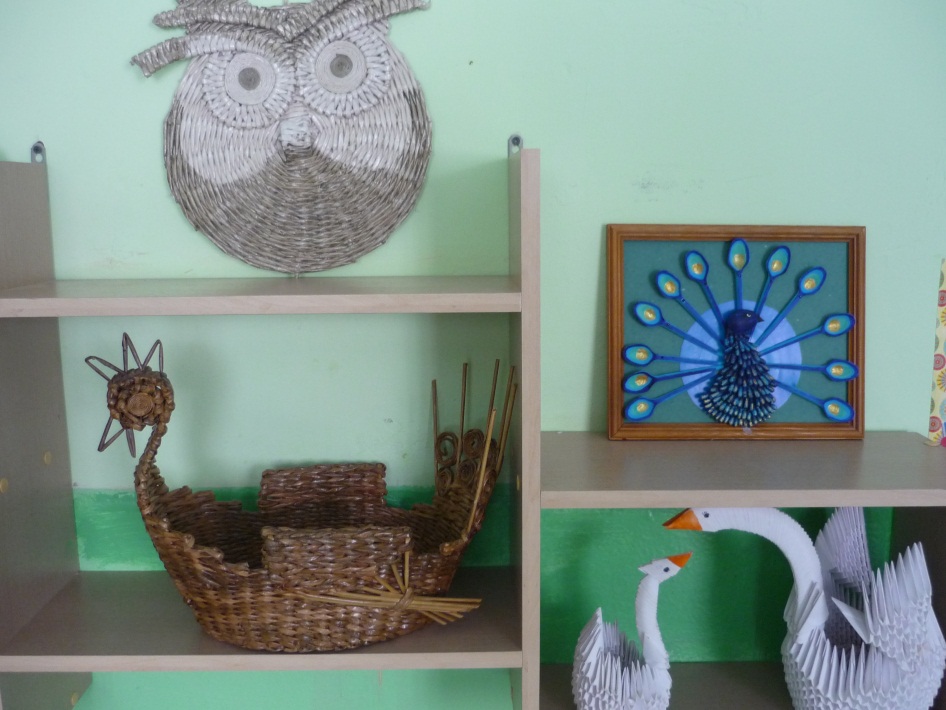 Книжки-малышки о птицах
Мини-музей «Птицы»
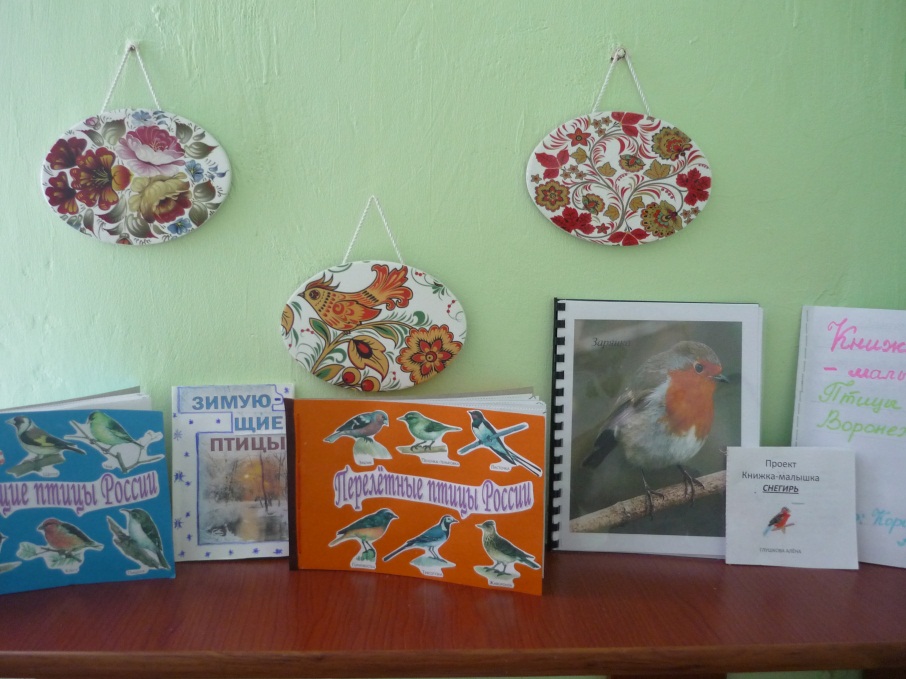 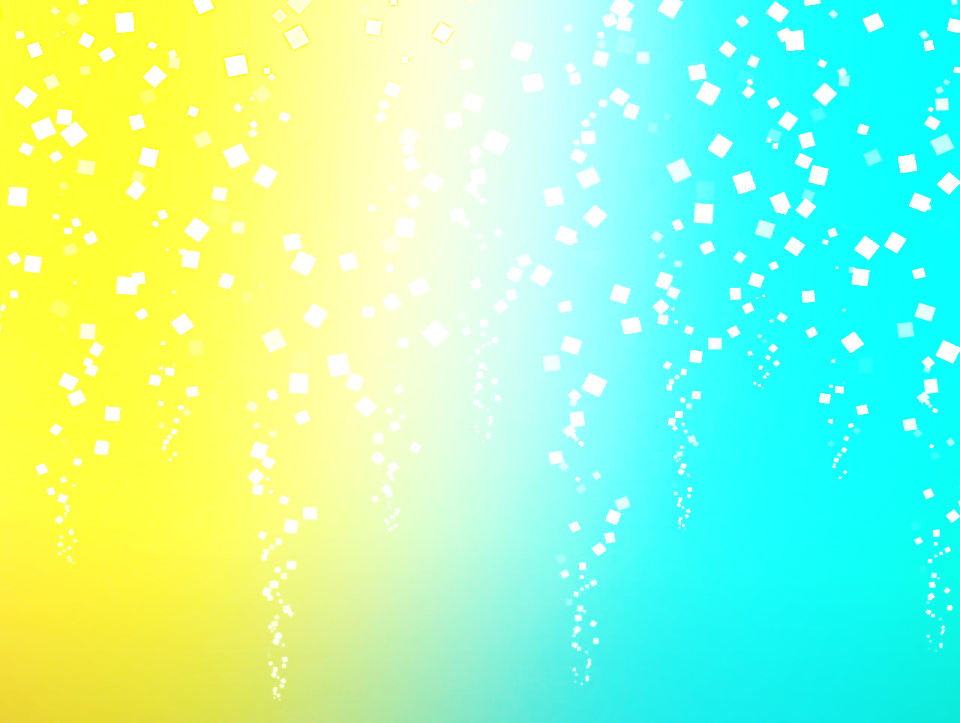 Изготовление кормушек для птиц
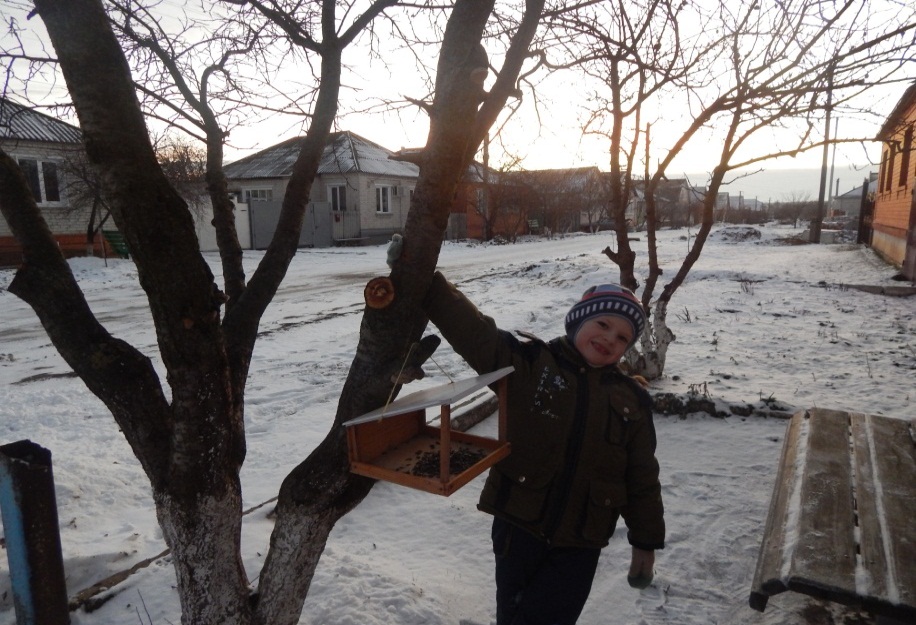 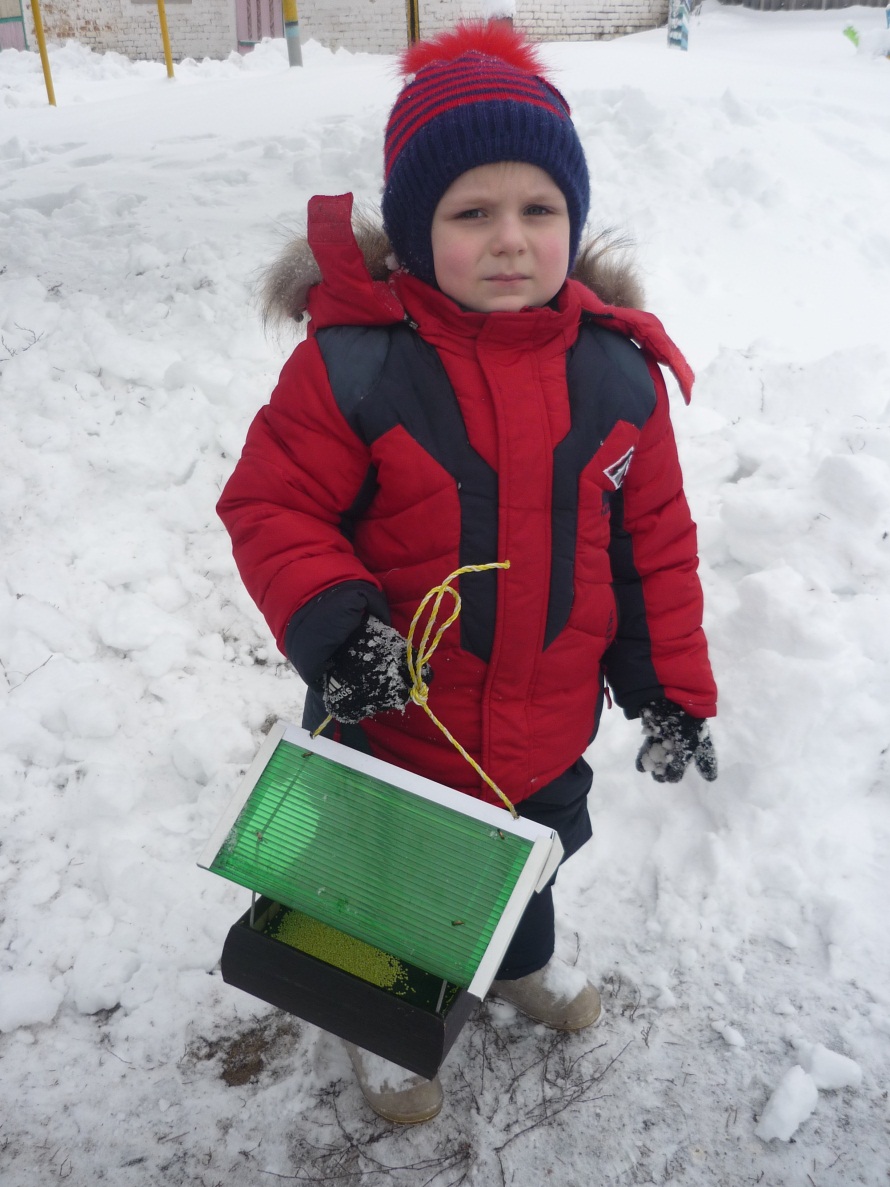 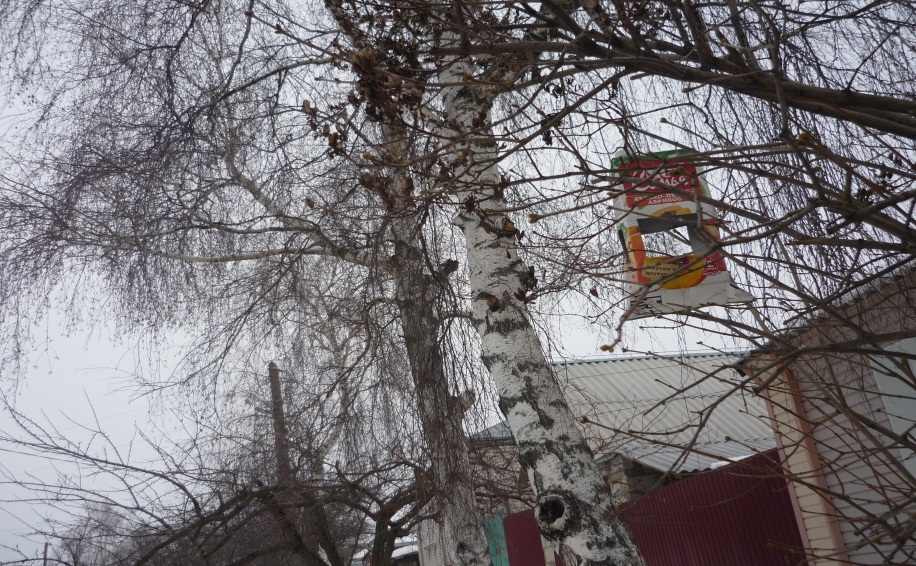 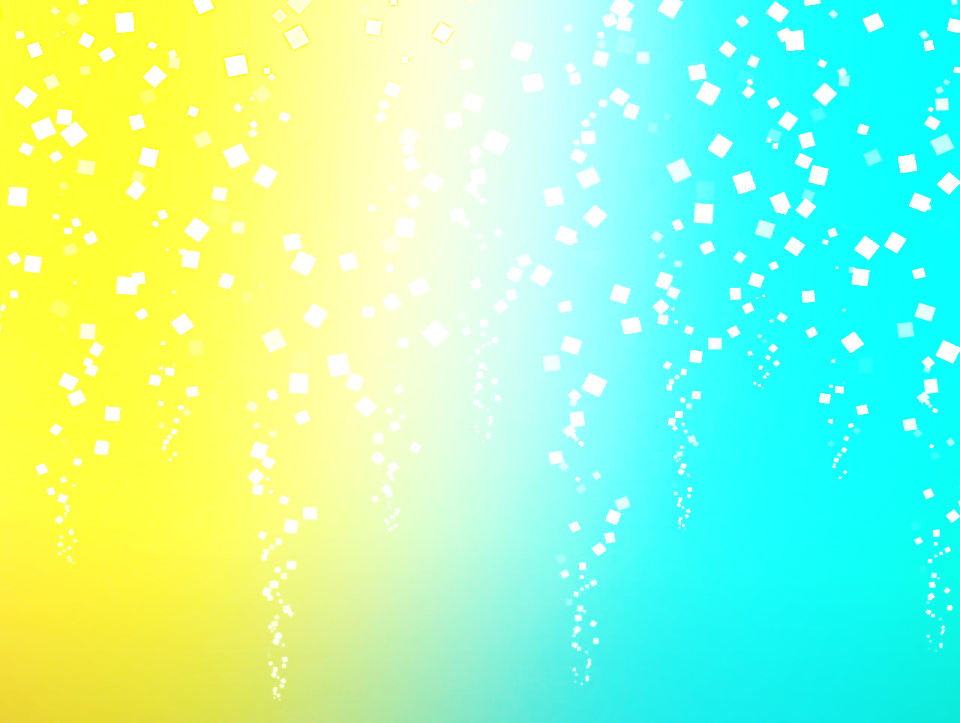 Изготовление скворечников
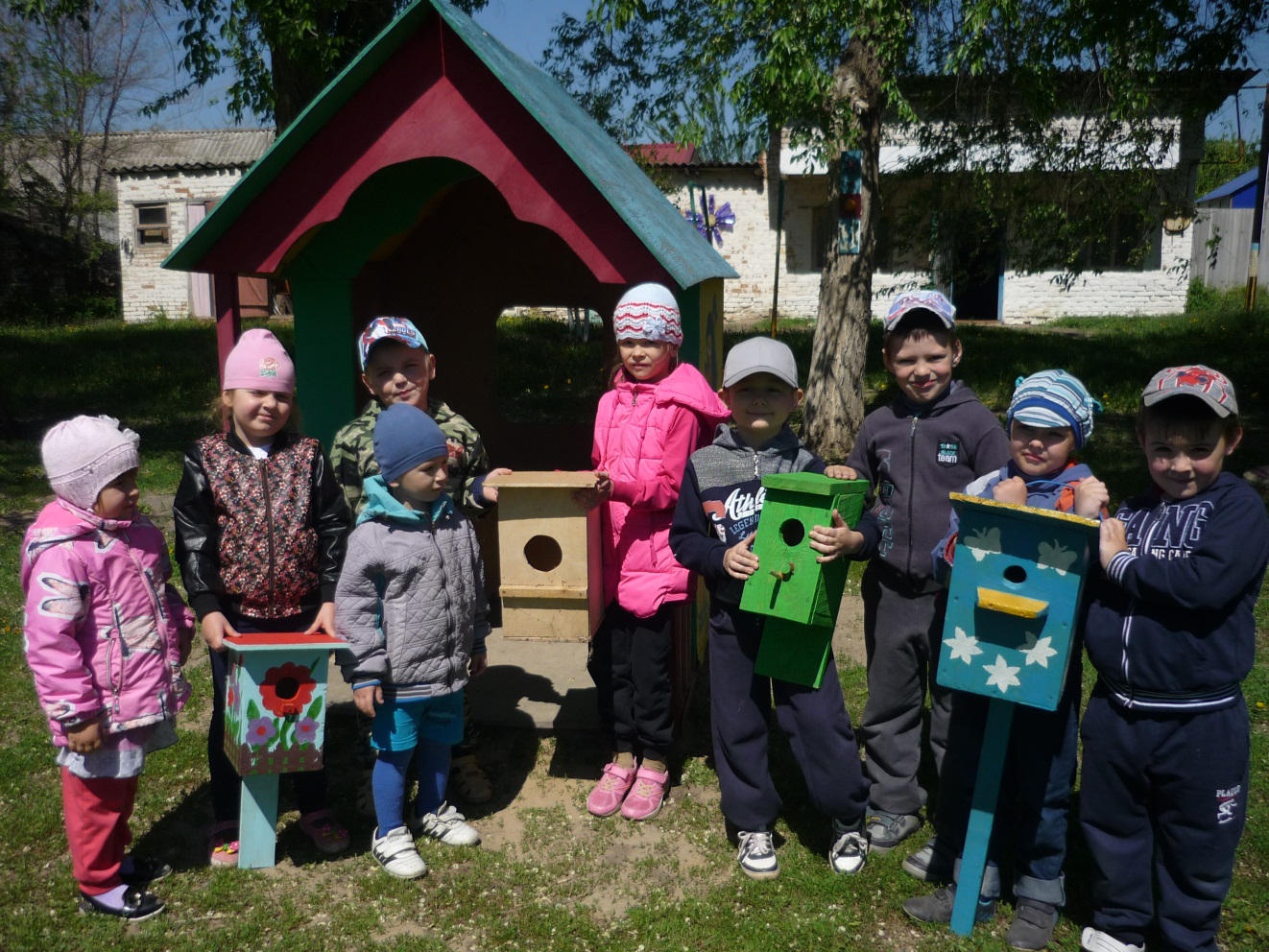 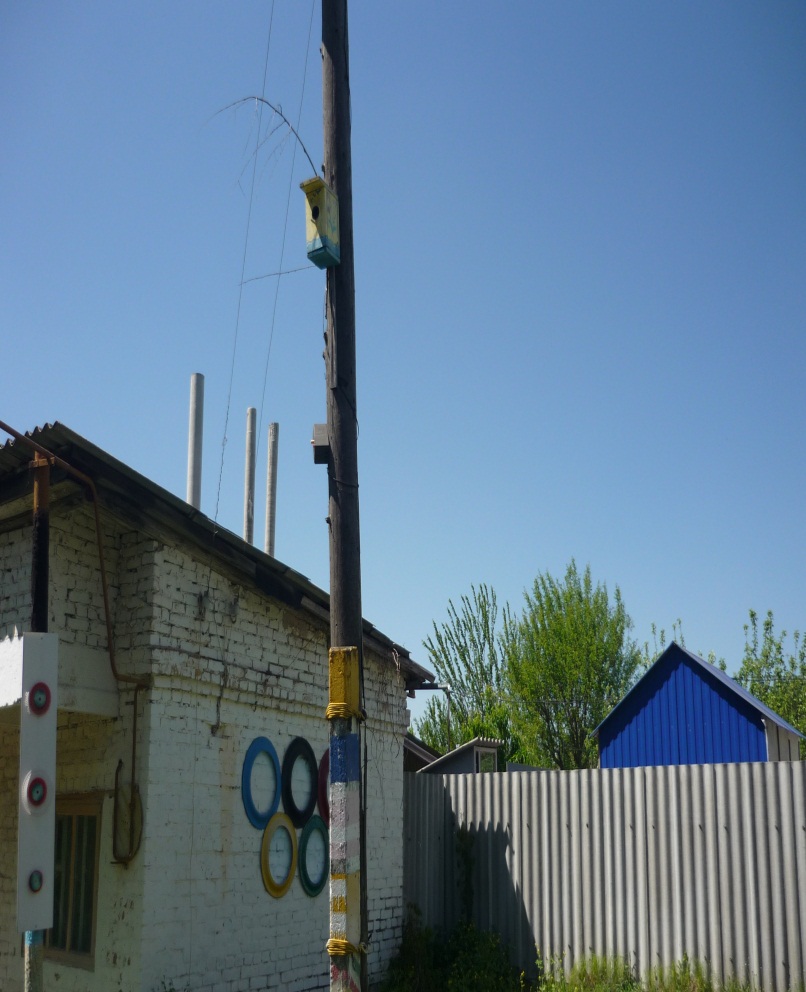 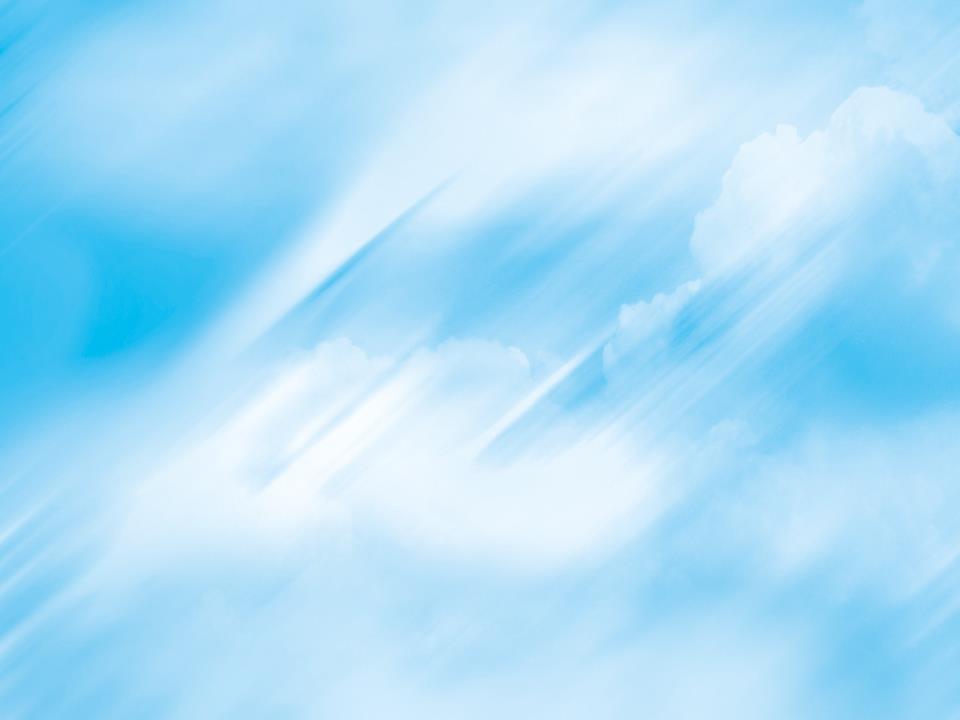 Развлечение «Синичкин день»
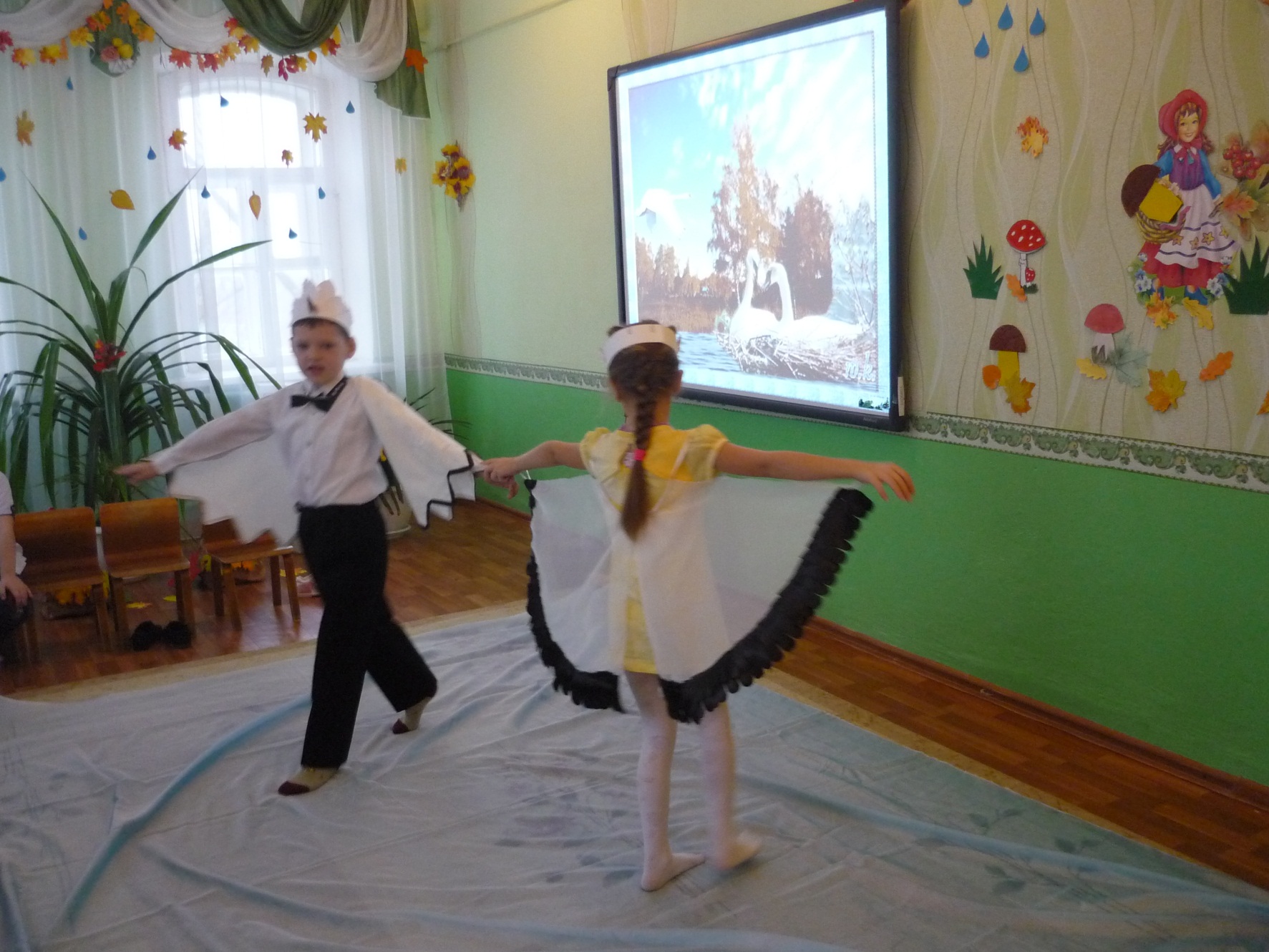 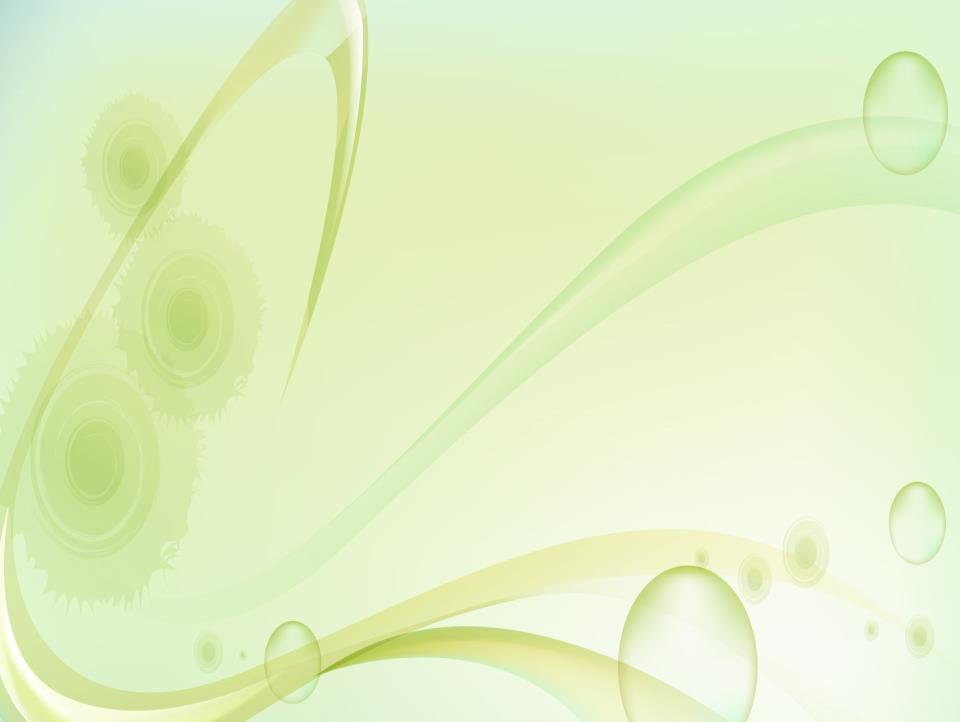 Мастер-класс «Жаворонки прилетите».
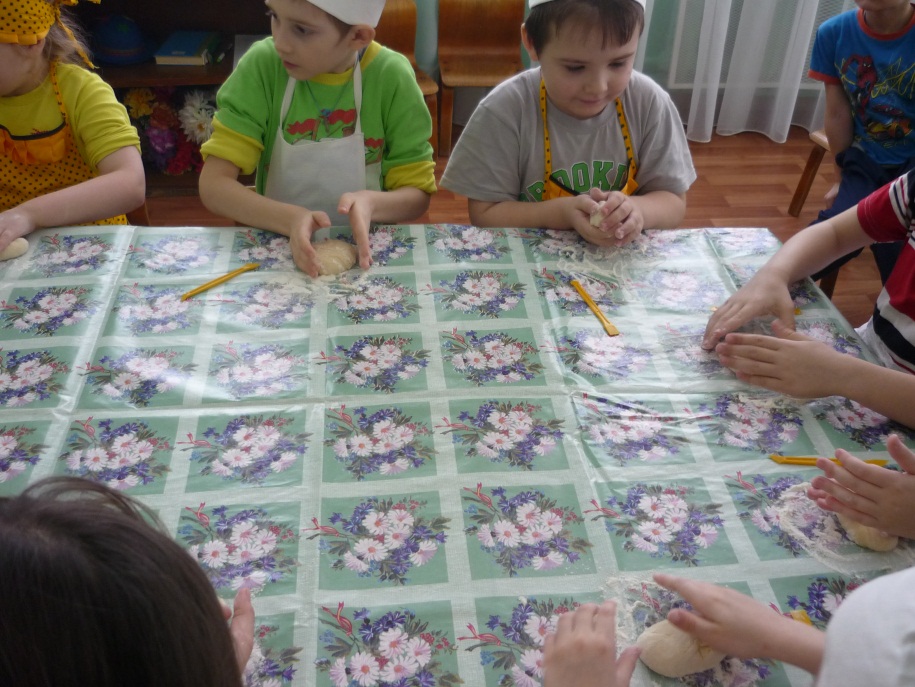 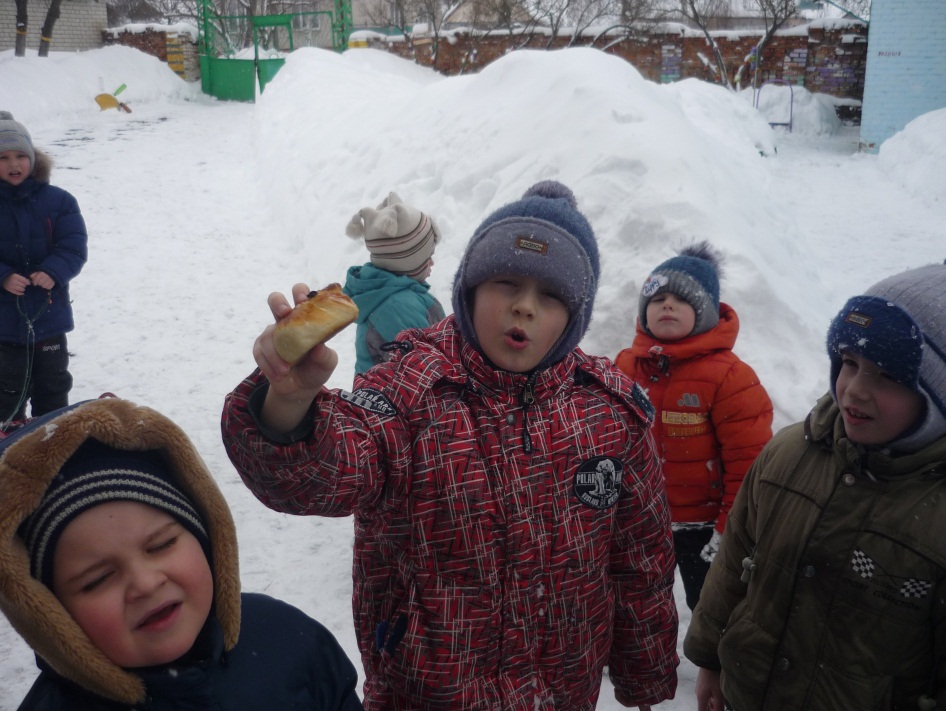 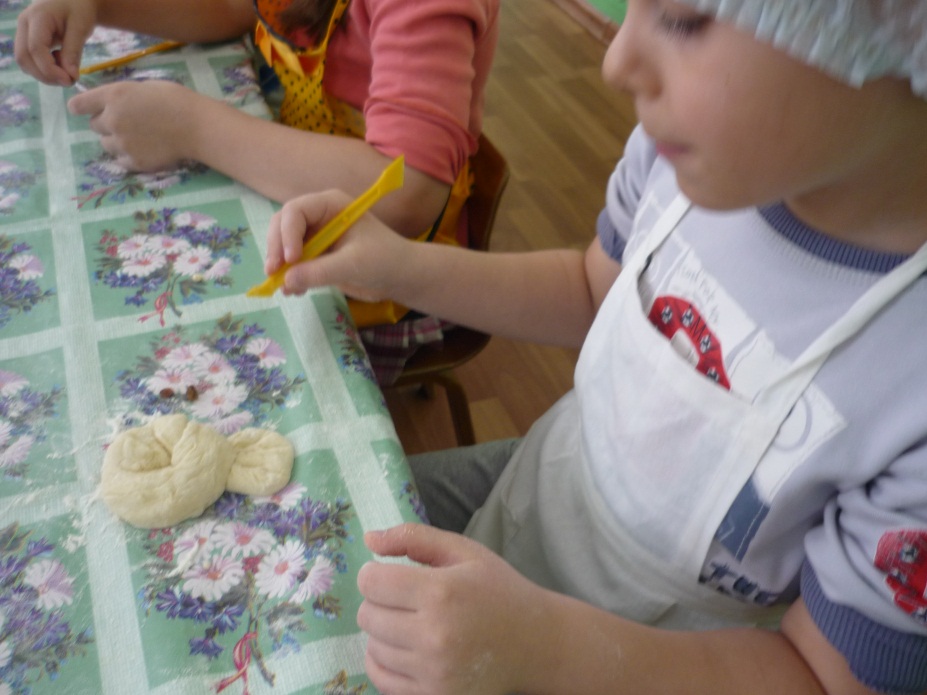 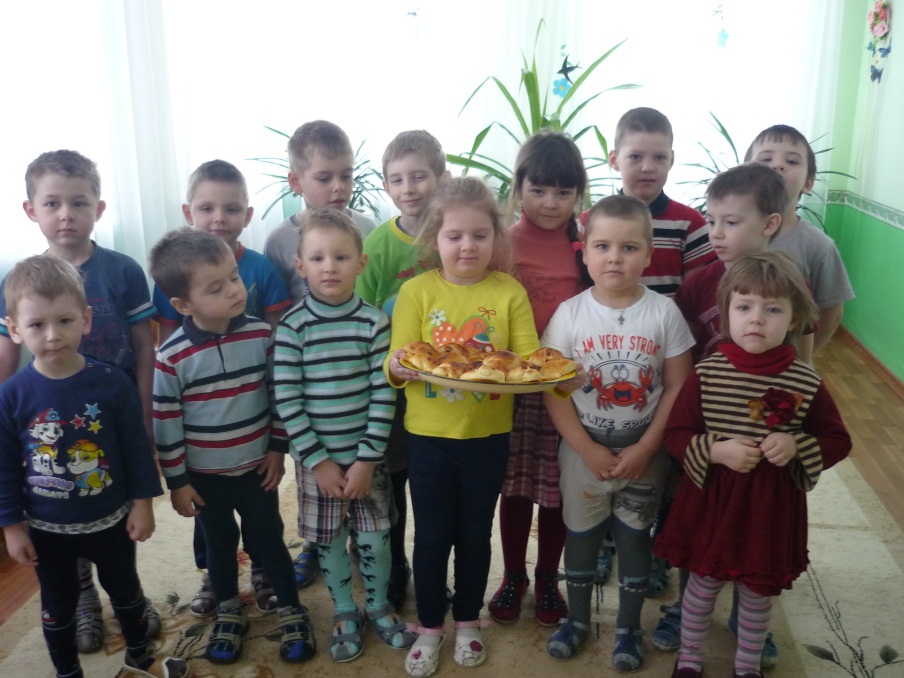 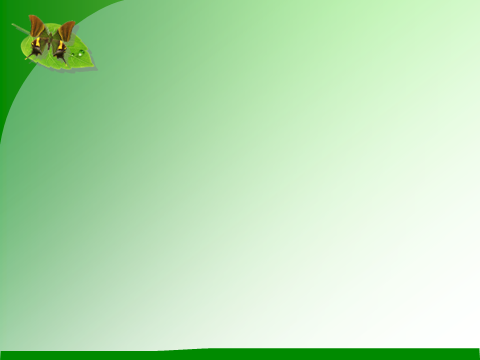 Результаты:
                             У детей сформировались :
-Знания о жизни перелетных и оседлых птиц.

-Сознание важности природоохранных мероприятий.

-Навыки правильного поведения в природной среде.

-Эмоциональное отношение к миру природы.

-Чувство милосердия и гуманного отношения к живой природе.
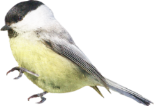